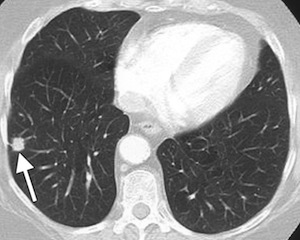 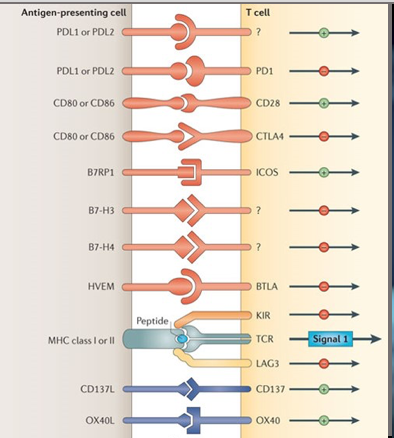 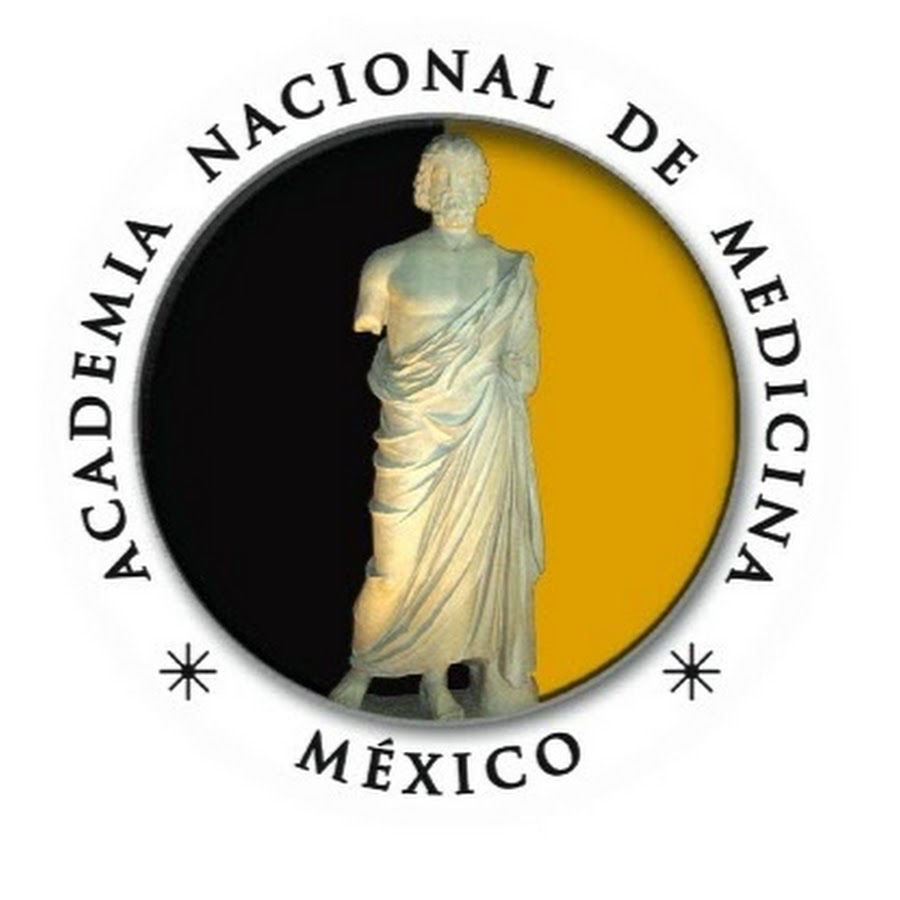 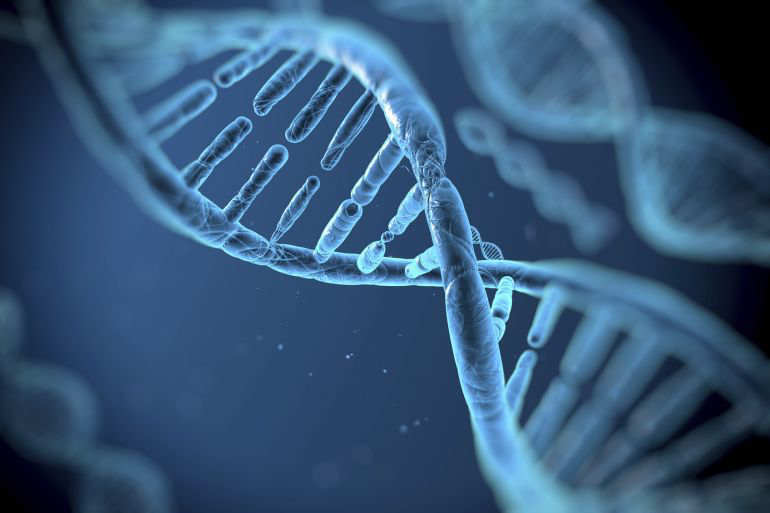 Cáncer de Pulmón: La Enfermedad con Mayores Avances en la Última Década
Dr. Jorge Arturo Alatorre Alexander
Coordinador de la Clínica de Oncología Torácica INER, Cd. México
Prof Titular del Curso de Alta Especialidad en Oncología Torácica INER/UNAM
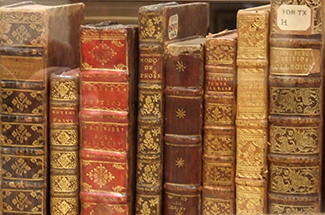 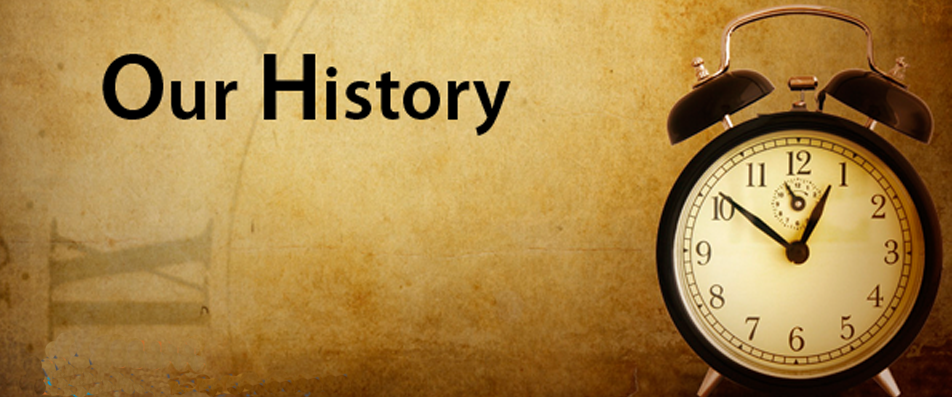 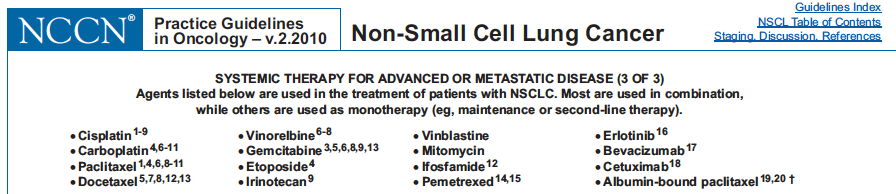 14
10
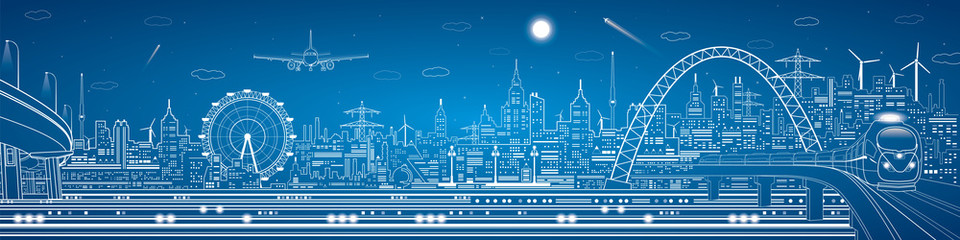 24
34
LOS CAZADORES DE MICROBIOS
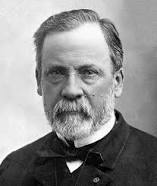 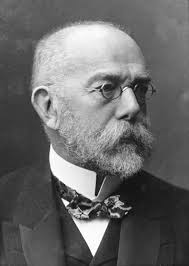 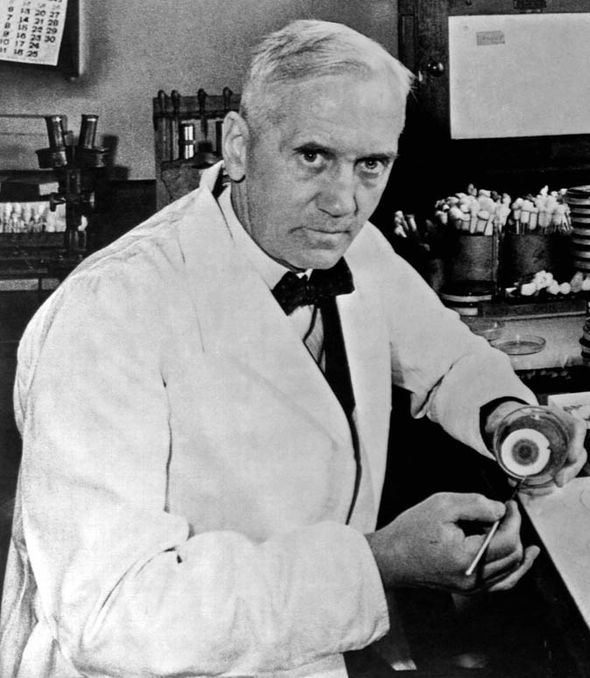 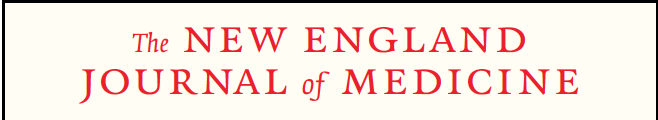 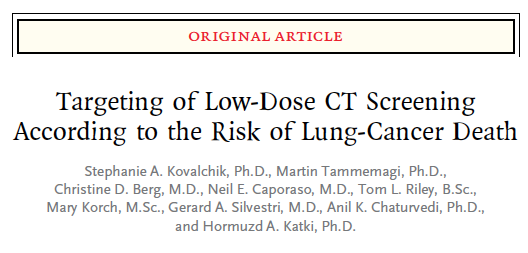 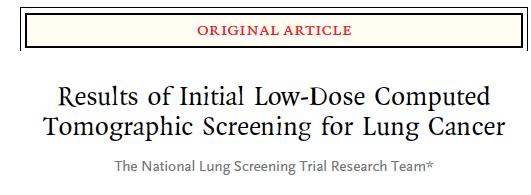 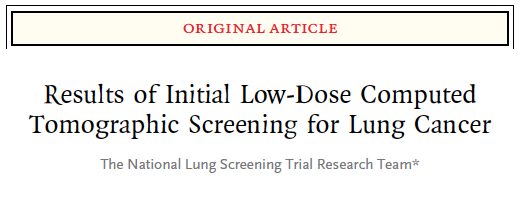 2009-2017
TAMIZAJE
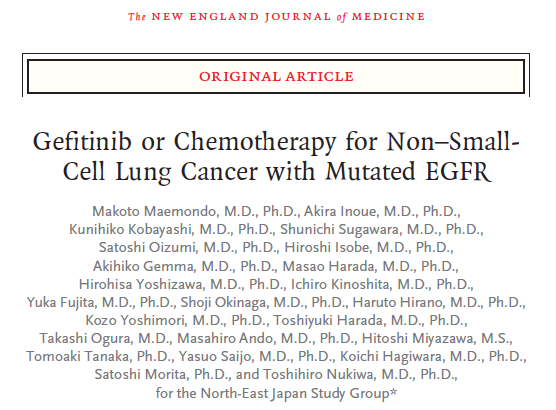 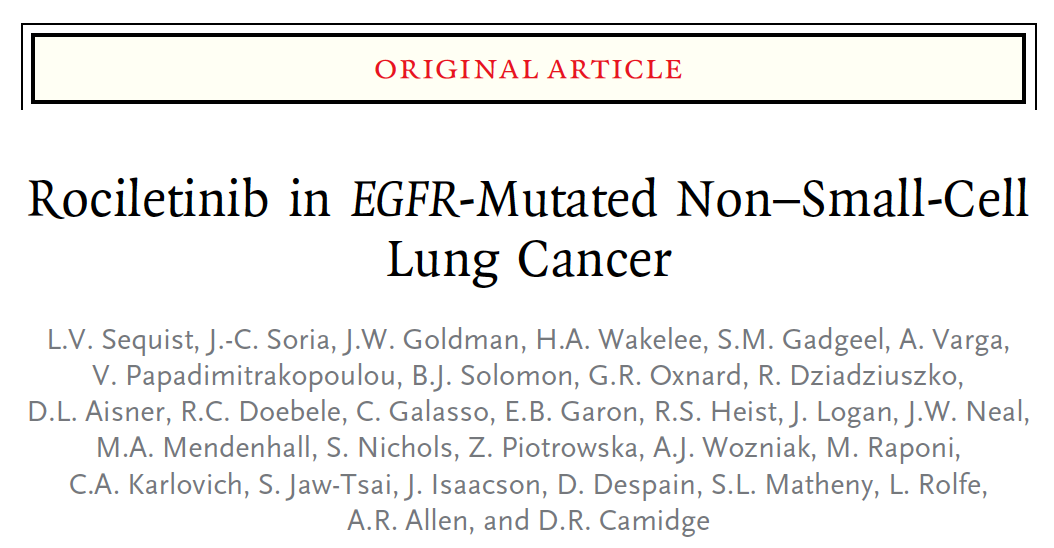 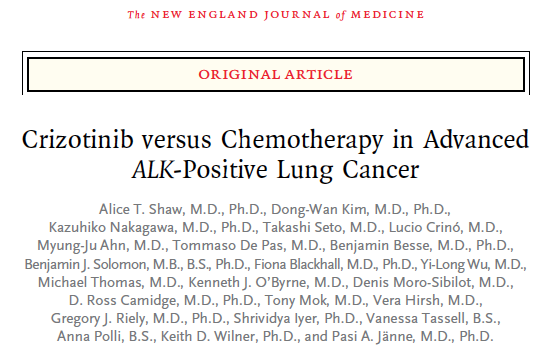 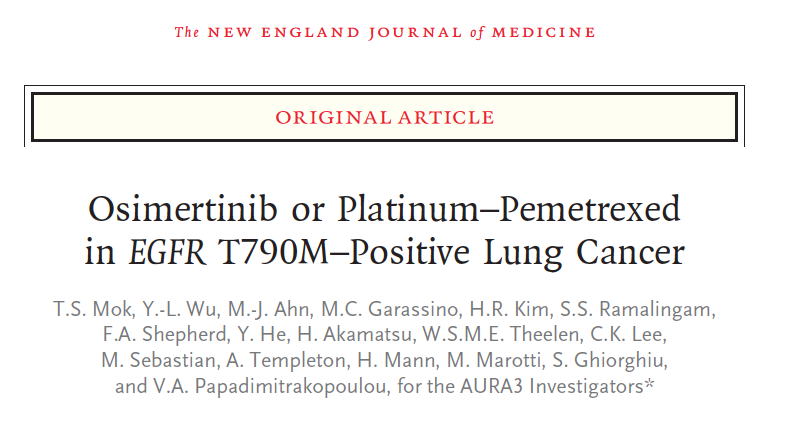 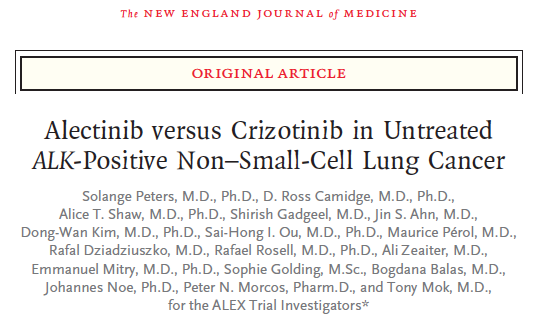 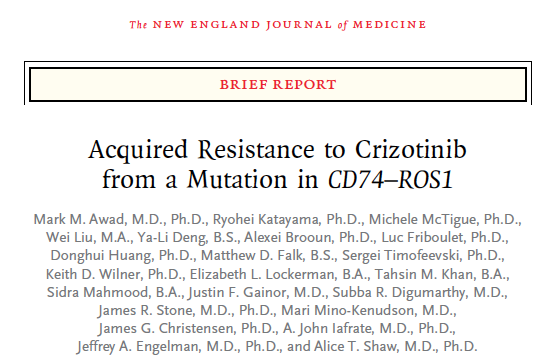 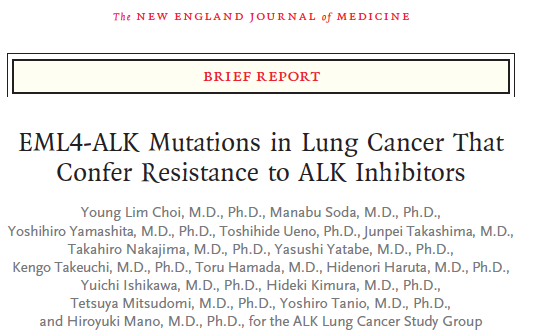 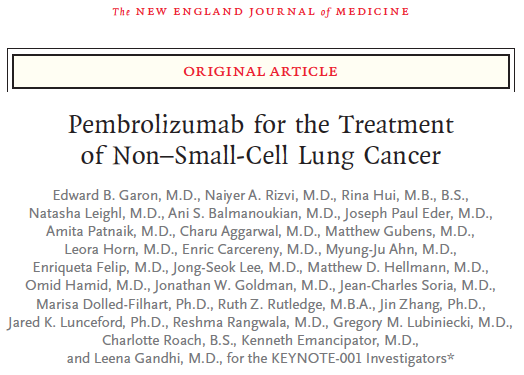 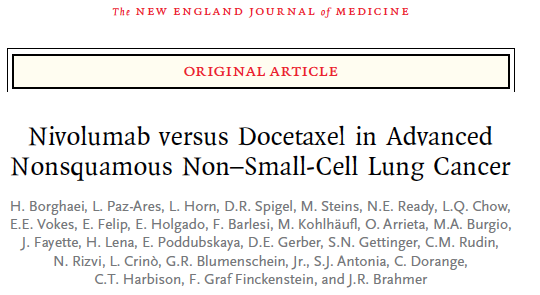 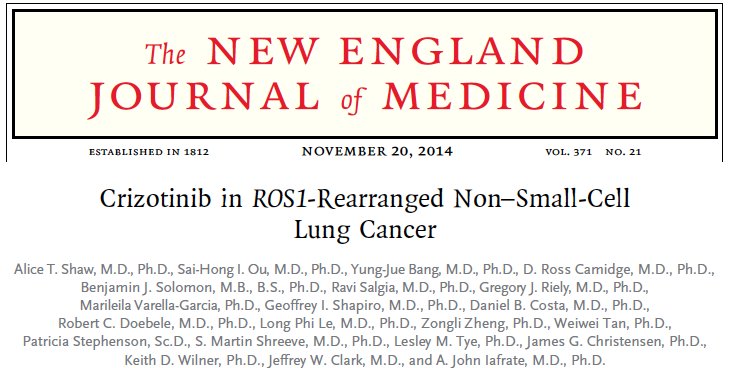 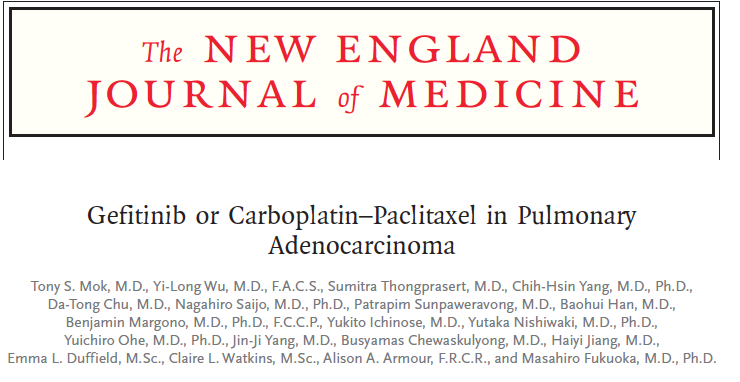 TERAPIAS BLANCO
INMUNOTERAPIAS
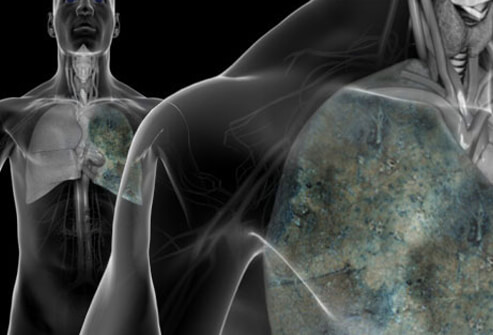 El Cáncer de Pulmón NO es SOLO UNA Enfermedad
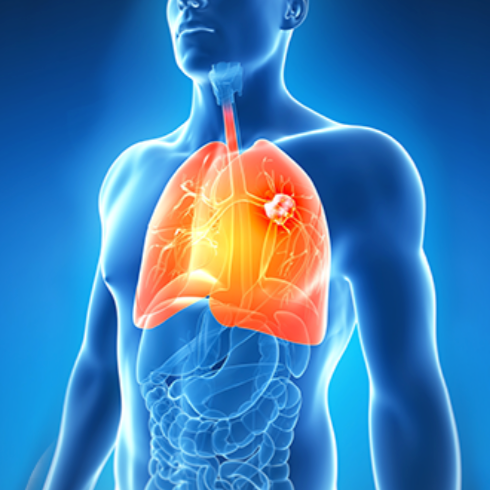 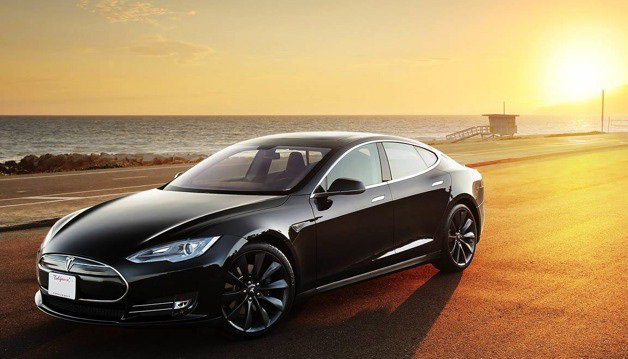 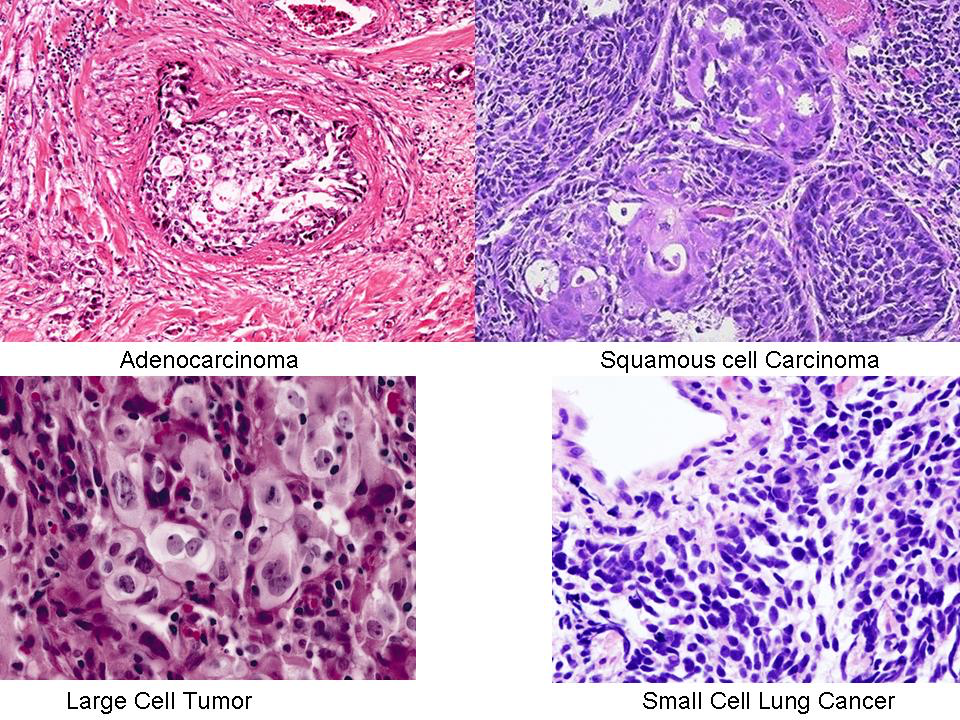 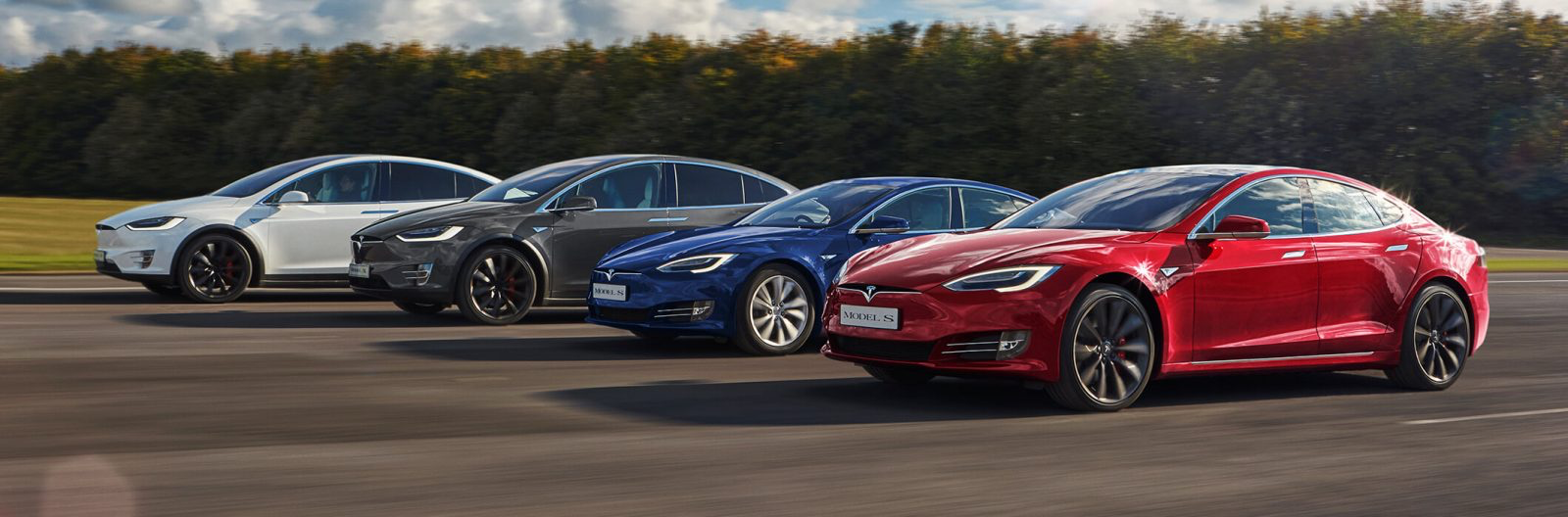 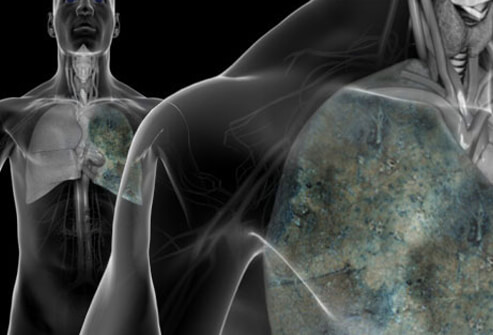 El Cáncer de Pulmón NO es SOLO UNA Enfermedad
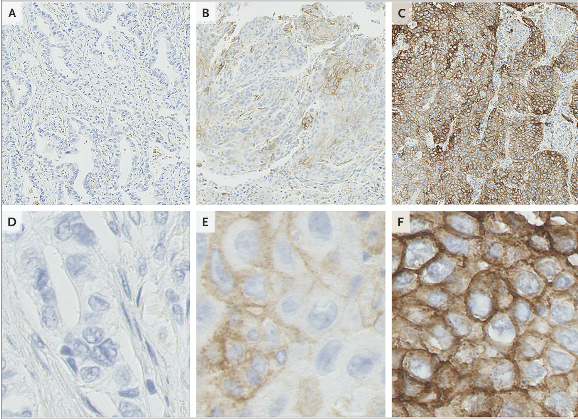 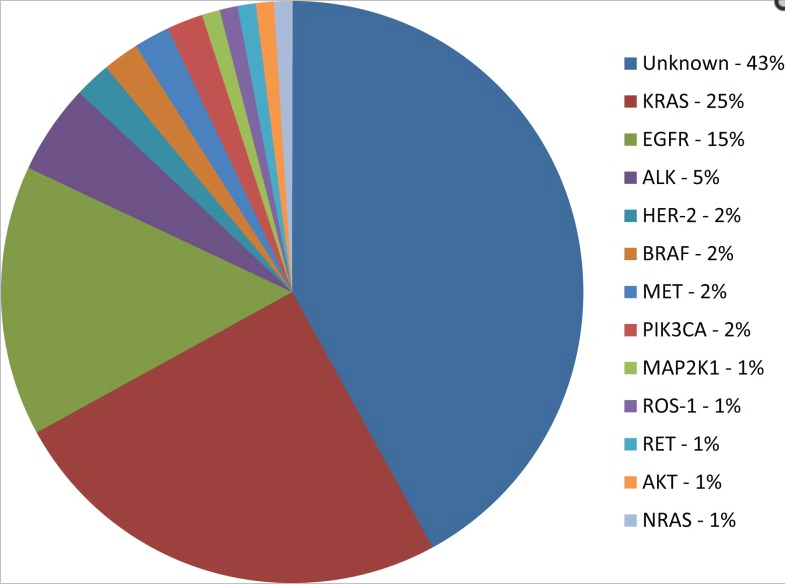 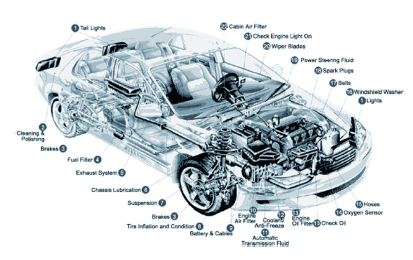 ¿Y ESE CONOCIMIENTO DE QUE HA SERVIDO?
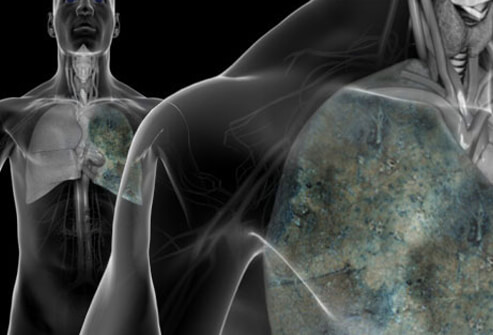 ANTES: Evolución en el Tratamiento
QUIMIOTERAPIA
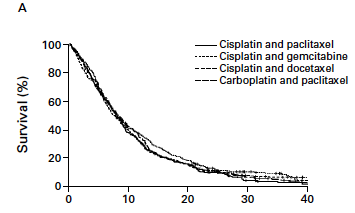 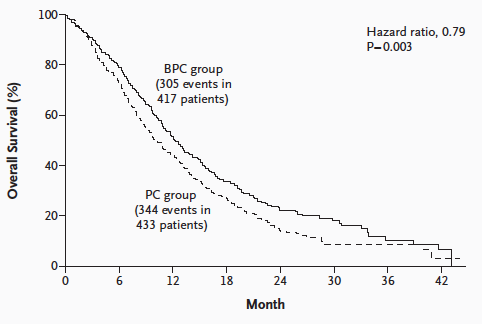 SOBREVIDA GLOBAL: 9 MESES
SOBREVIDA A 1 AÑO: 32%
RESPUESTA: 19-25%
SOBREVIDA GLOBAL BPC: 12.3 MESES
SOBREVIDA A 1 AÑO:51%
RESPUESTA: 19-25%
Schiller JH, et al. N Engl J Med 2002;346:92–98;
Sandler y cols. N Engl J Med 2006;355:2542-50.
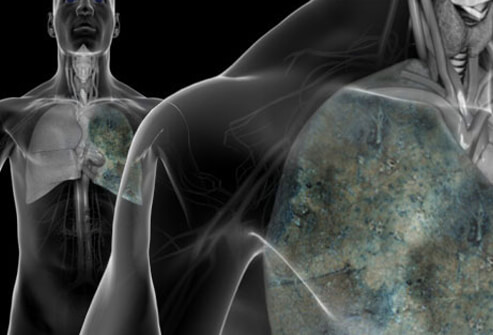 AVANCES TERAPÉUTICOS EN C.P.
1) TERAPIAS BLANCO o DIRIGIDAS (“MOLECULARES”)
2) INMUNOTERAPIAS (“DIRIGIDAS A PUNTOS DE CONTROL INMUNOLÓGICOS”)
49
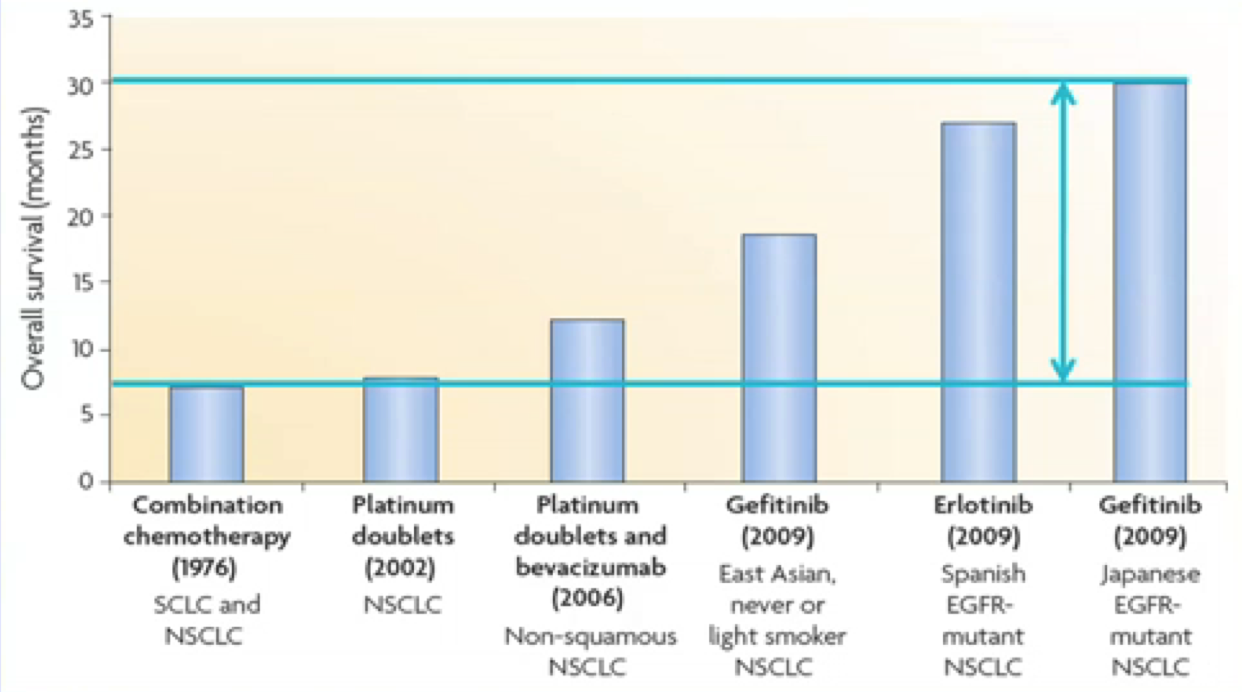 1) ITK
+
2)Osimertinib
(2016)
1)EGFR Mut
2) Prog T790M
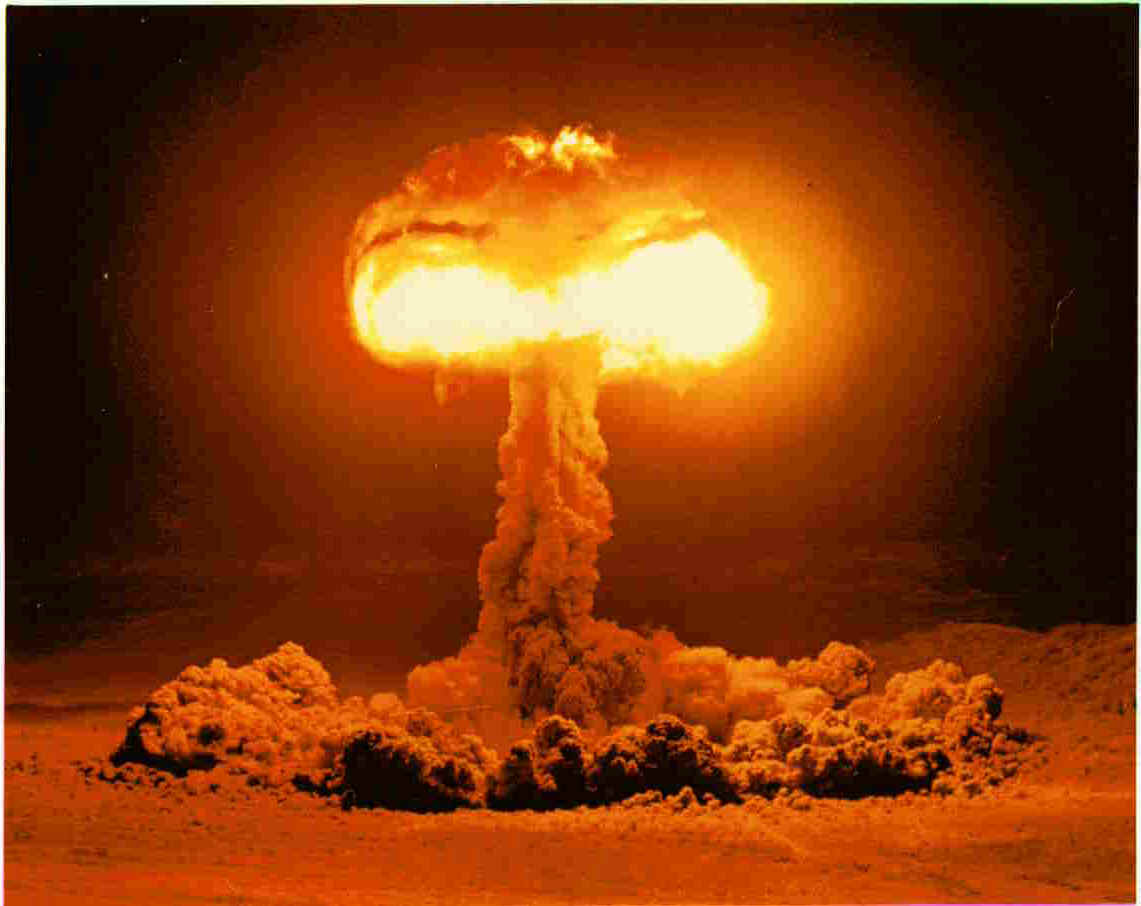 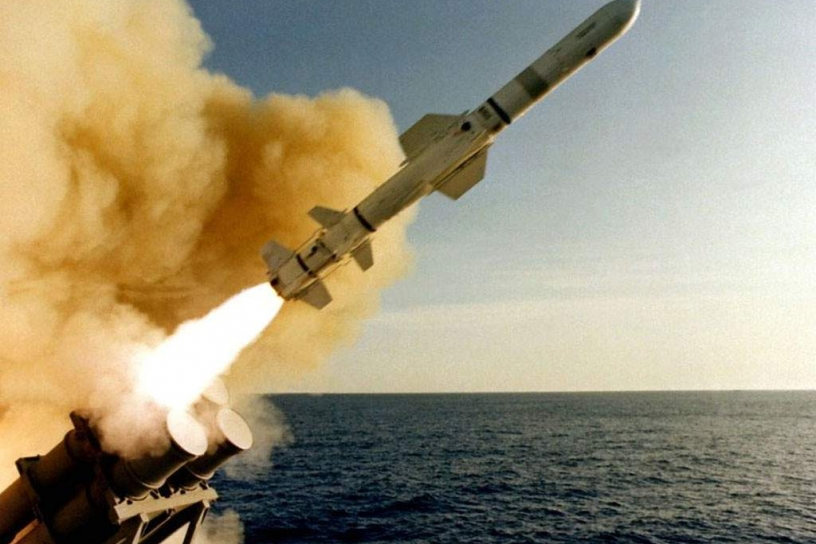 Terapias Dirigidas
Quimioterapia
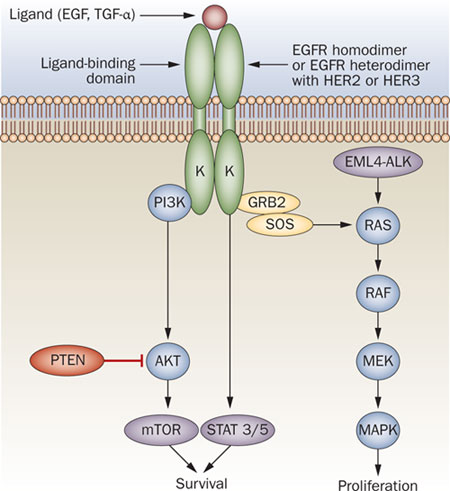 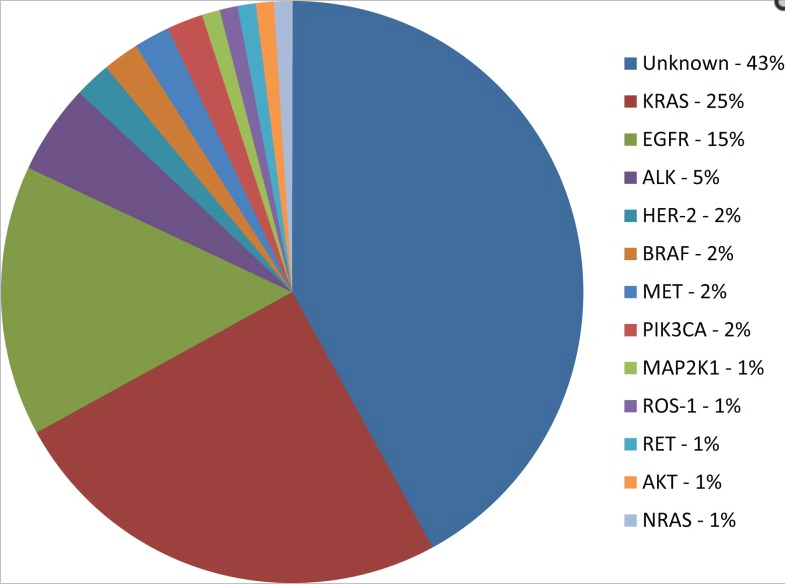 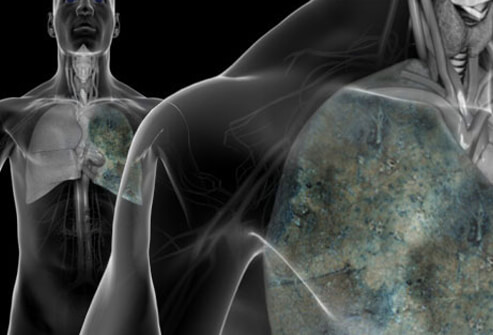 SOBREVIDA LIBRE DE PROGRESIÓN EN MUTACIÓN DE EGFR
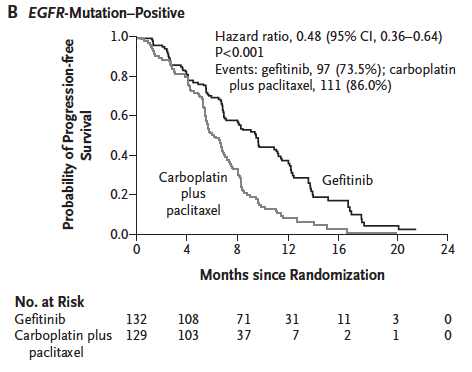 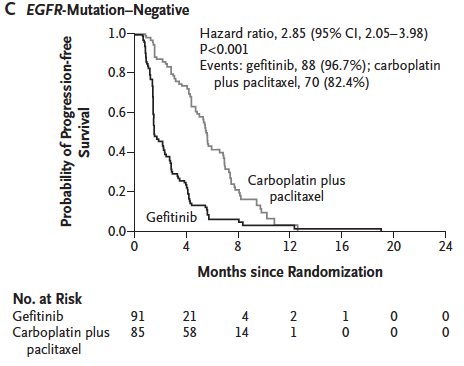 Mok T y cols. N Engl J Med 2009;361.
Resultados con los Diferentes ITK EGFR vs QT
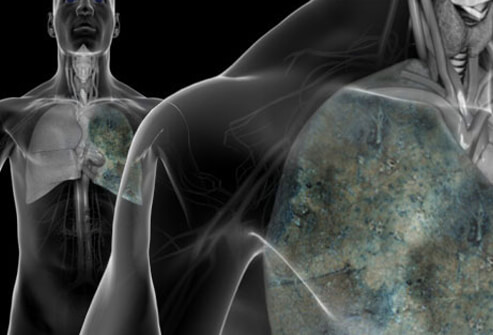 OTRAS VENTAJAS
ADMINISTRACIÓN
TOXICIDAD
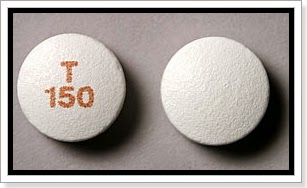 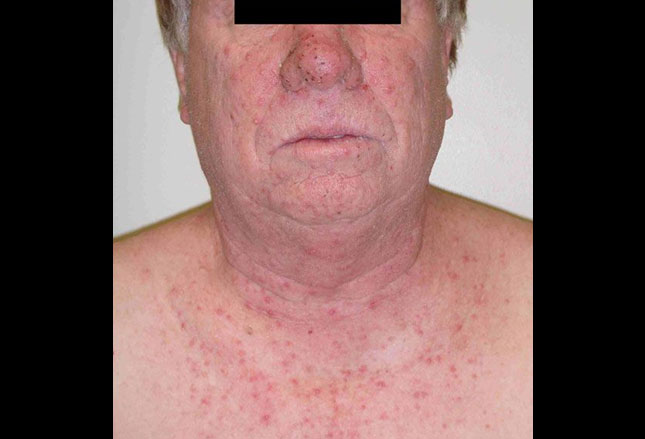 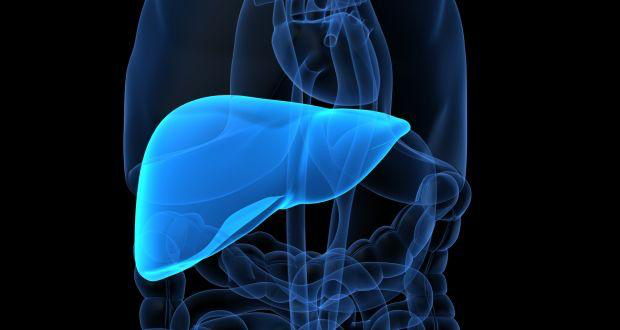 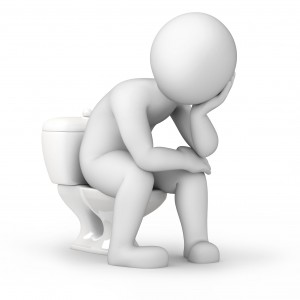 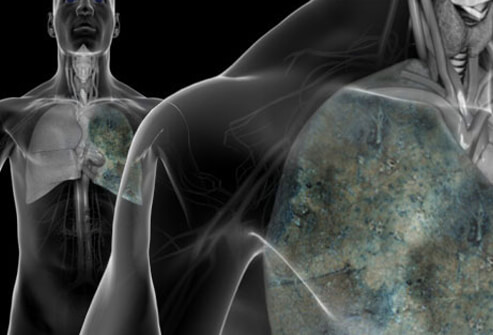 CONOCEMOS POR QUÉ DEJAN DE FUNCIONAR
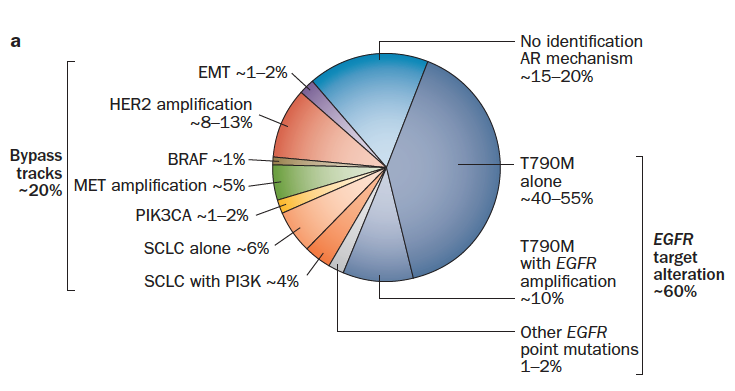 AURA 3
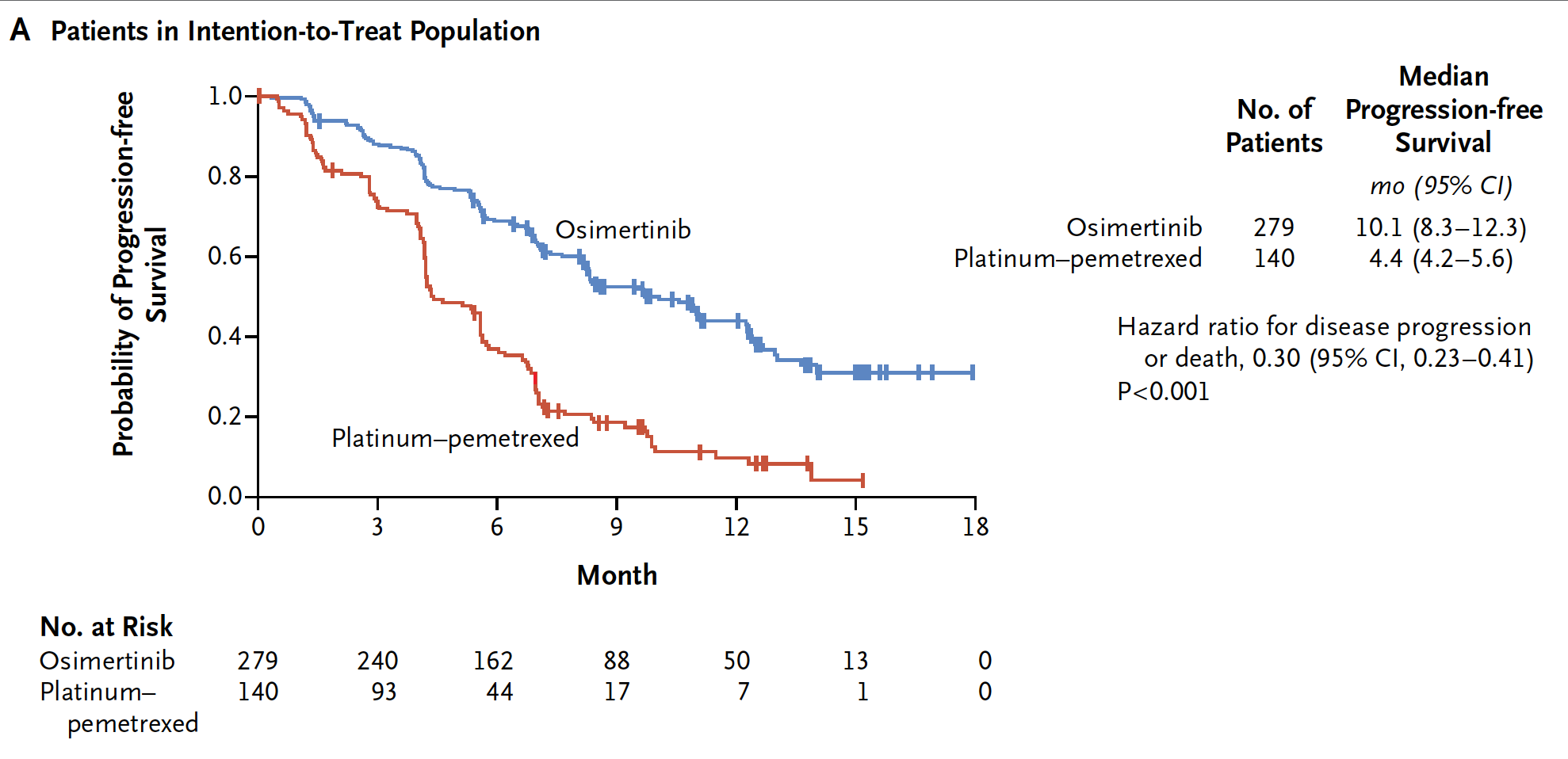 Mok T, y cols.   NEJM 2016
Inhibidores de ALK 1era Línea
CERITINIB
ASCEND 3
CRIZOTINIB
PROFILE 1014
ALECTINIB
J-ALEX/ALEX
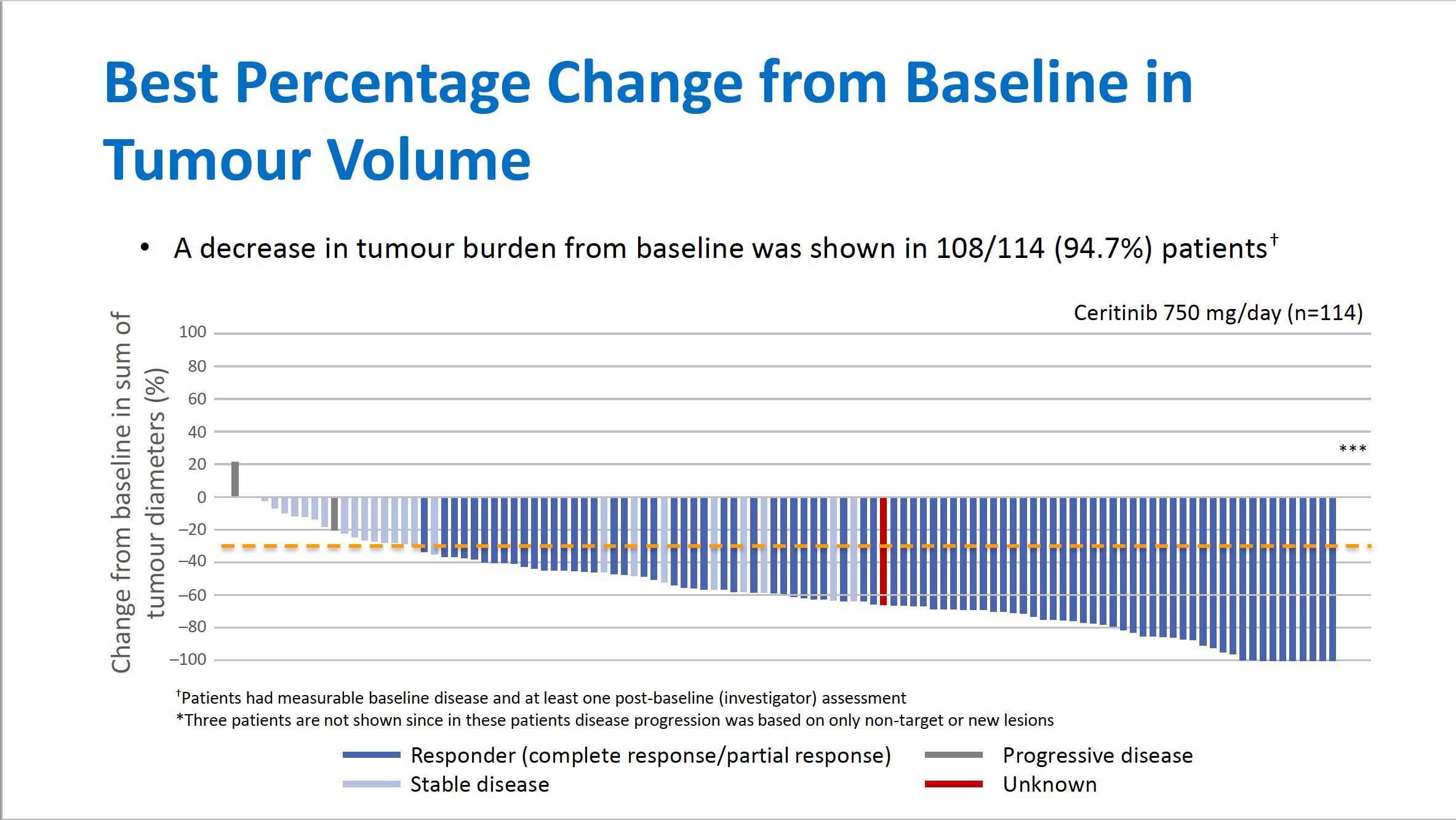 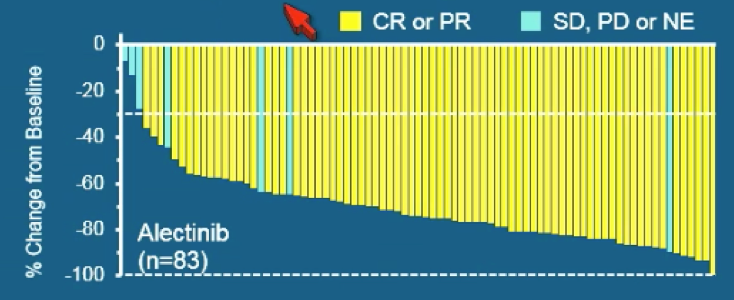 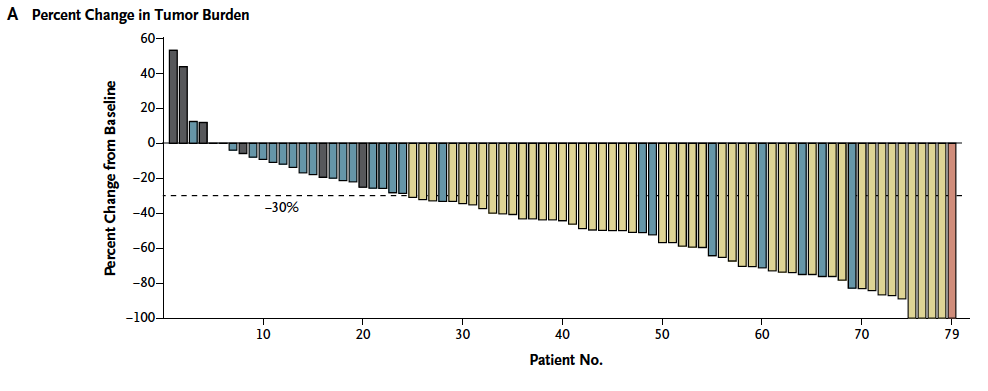 64%%
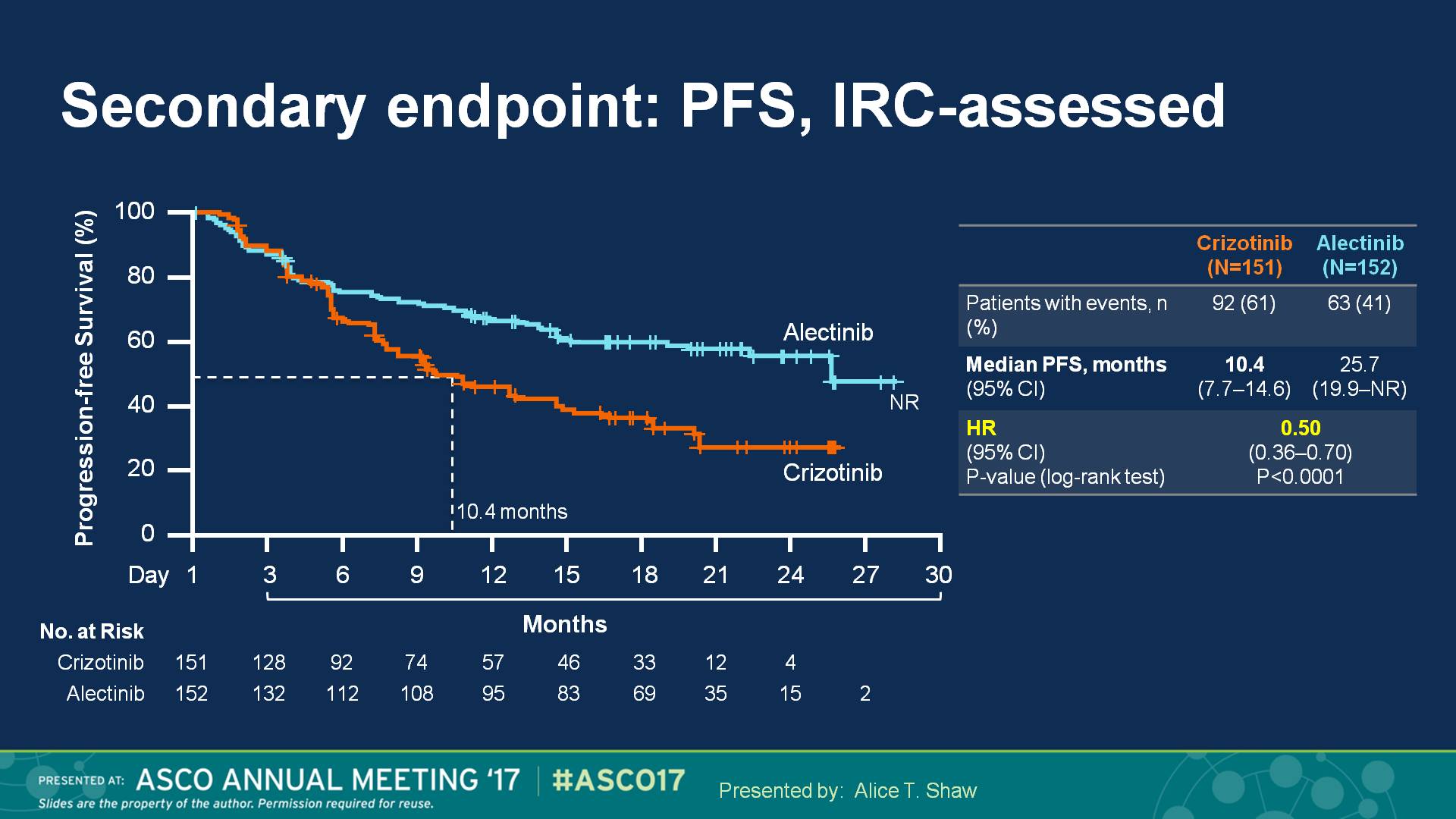 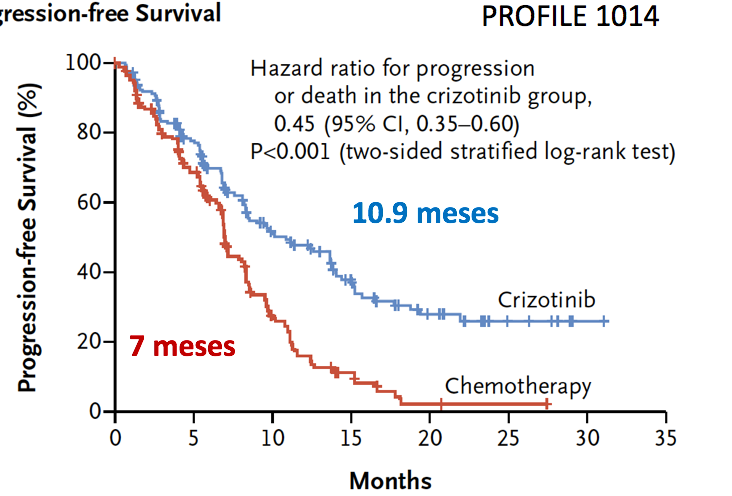 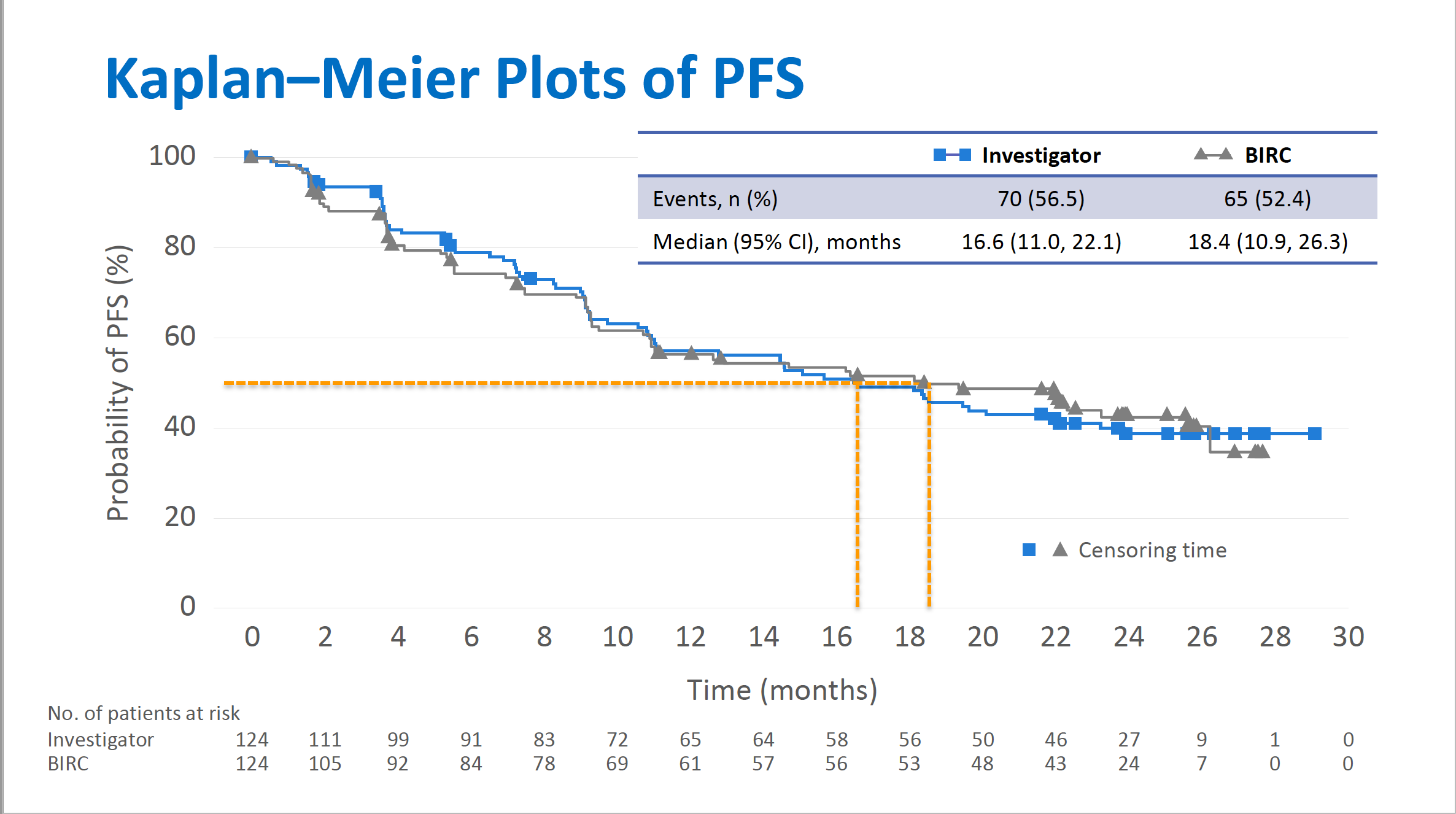 Shaw A. Y cols. N Engl J Med 368;25
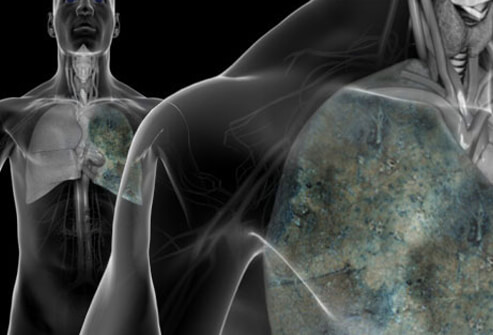 OTROS BLANCOS POTENCIALES
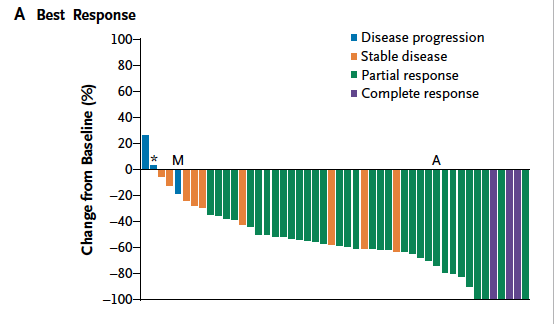 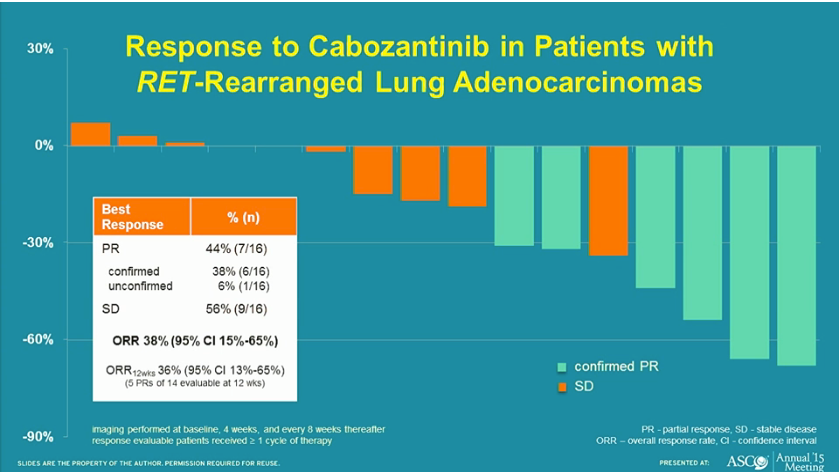 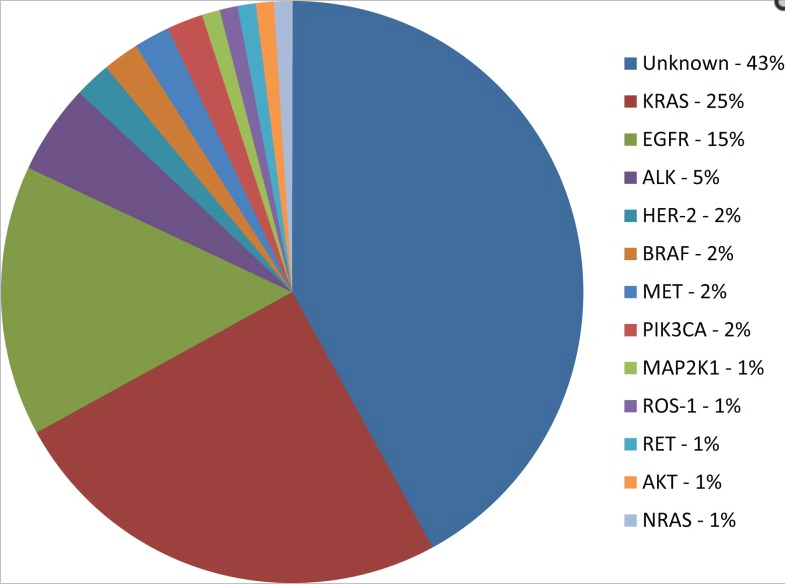 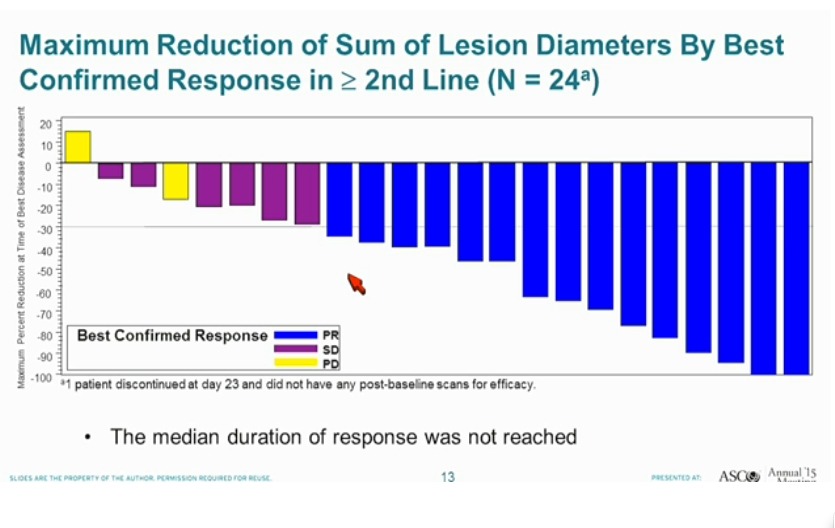 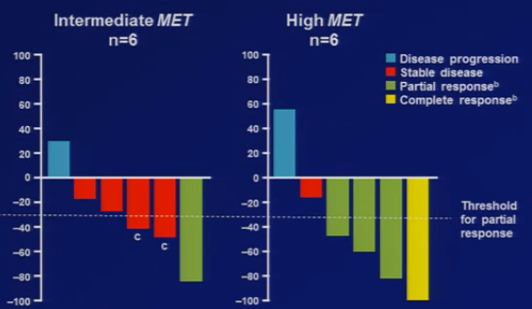 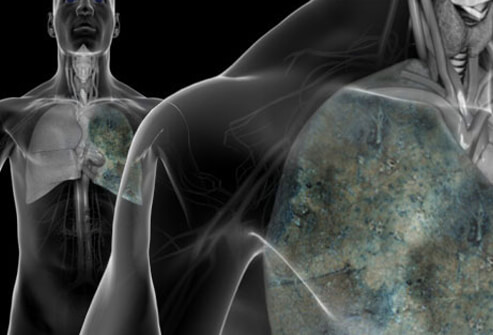 AVANCES TERAPÉUTICOS EN C.P.
1) TERAPIAS BLANCO o DIRIGIDAS (“MOLECULARES”)
2) INMUNOTERAPIAS (“DIRIGIDAS A PUNTOS DE CONTROL INMUNOLÓGICOS”)
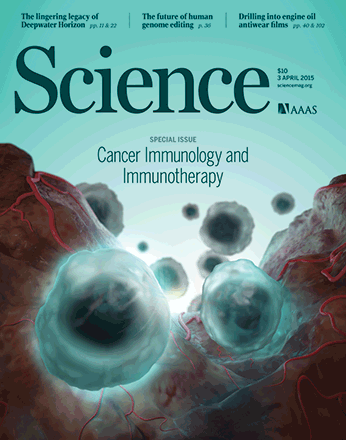 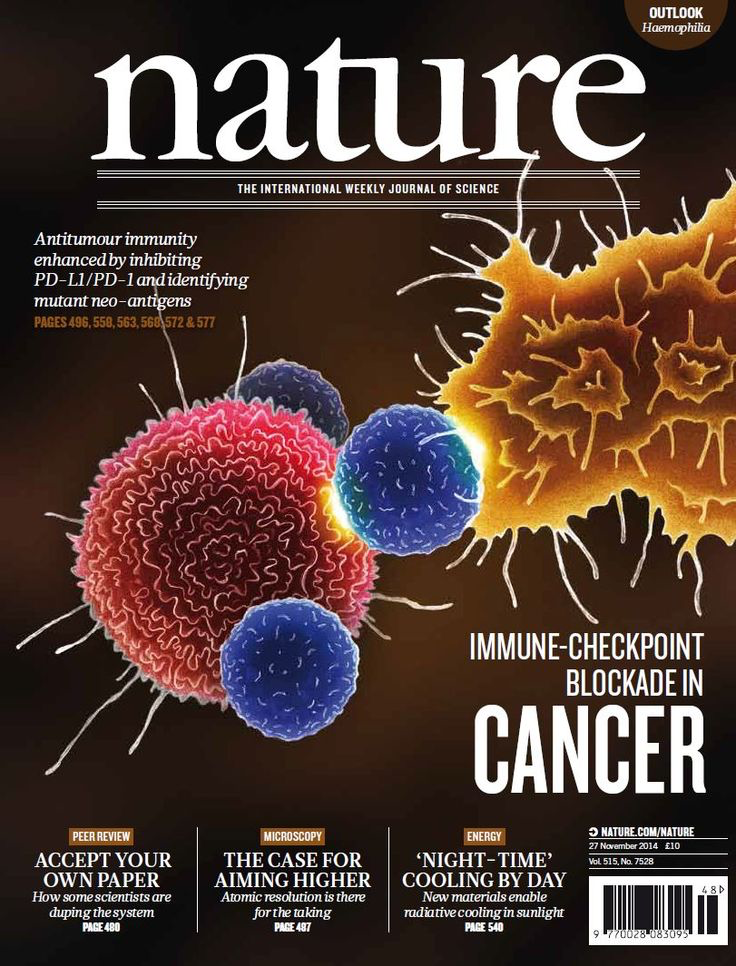 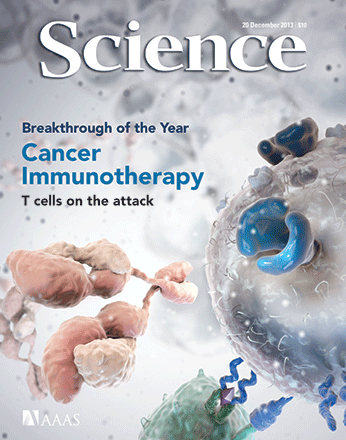 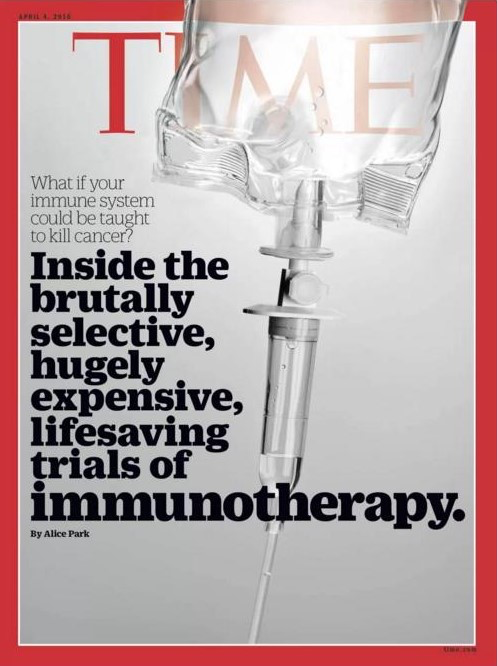 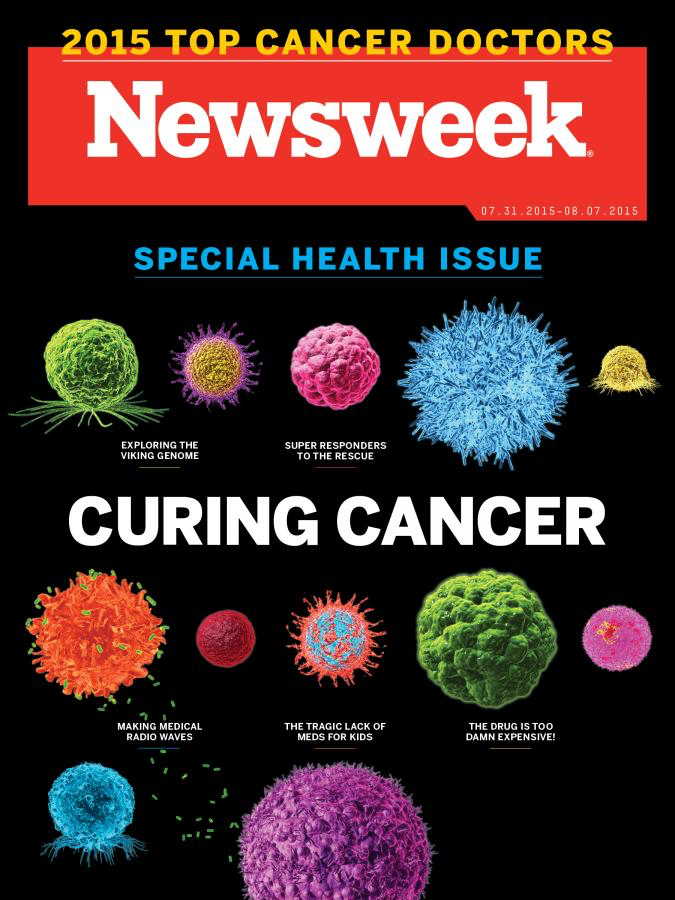 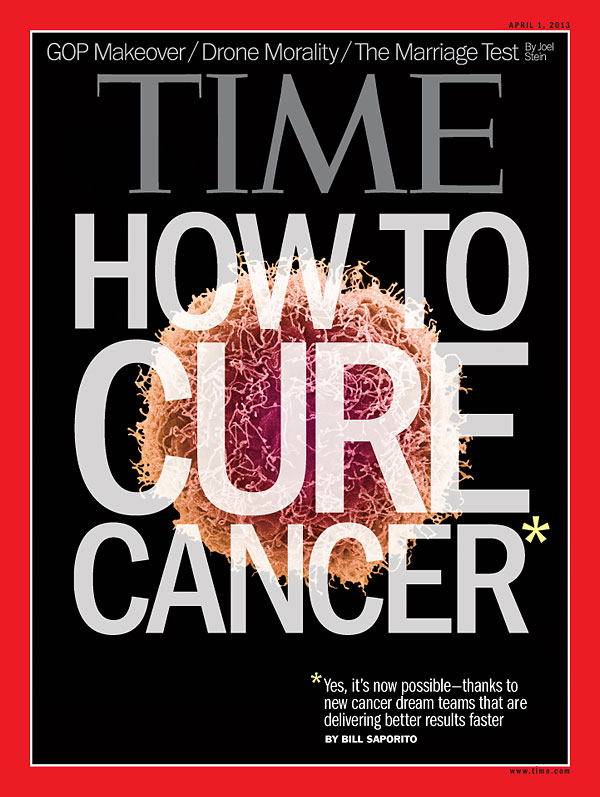 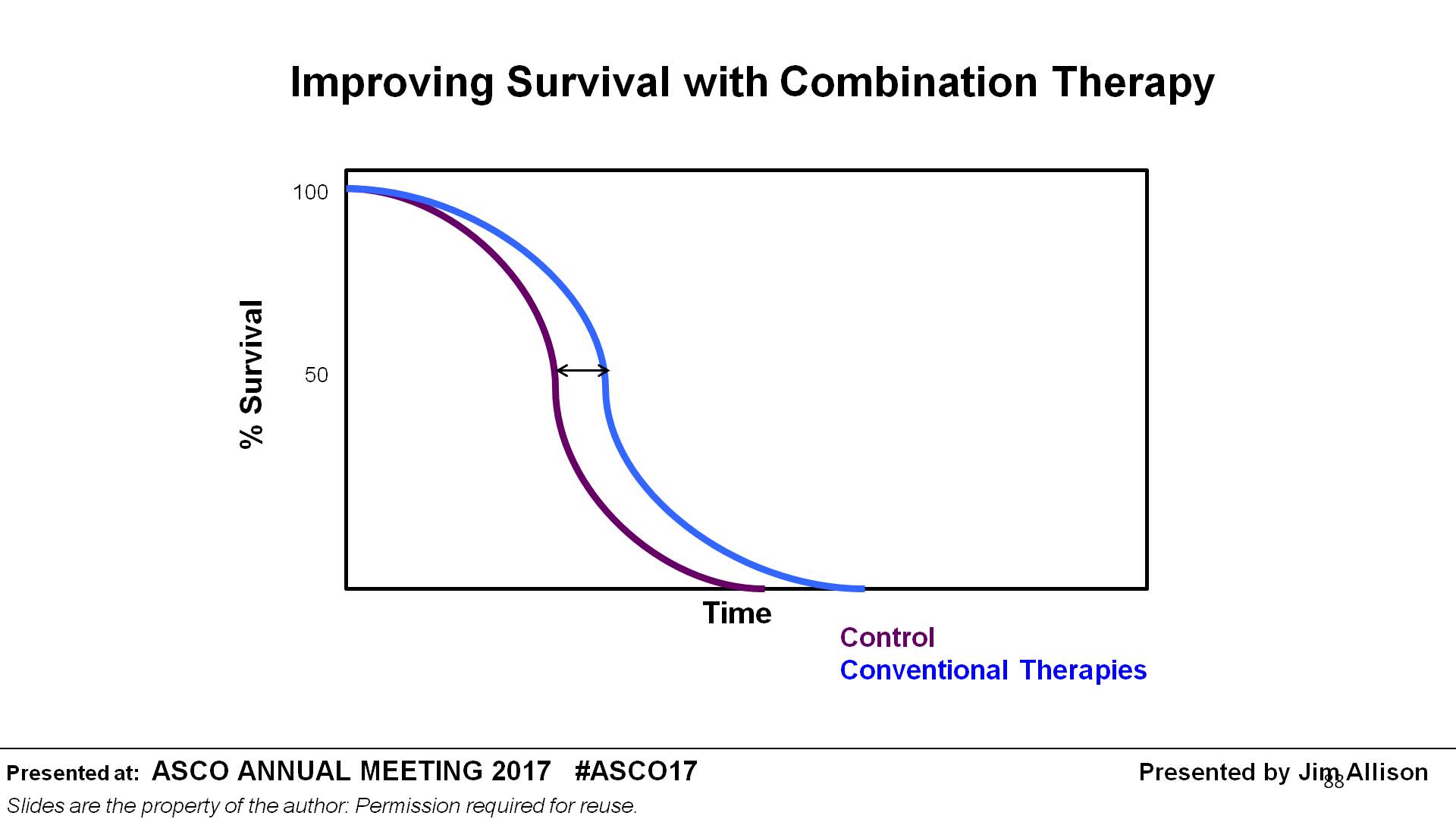 Slide 88
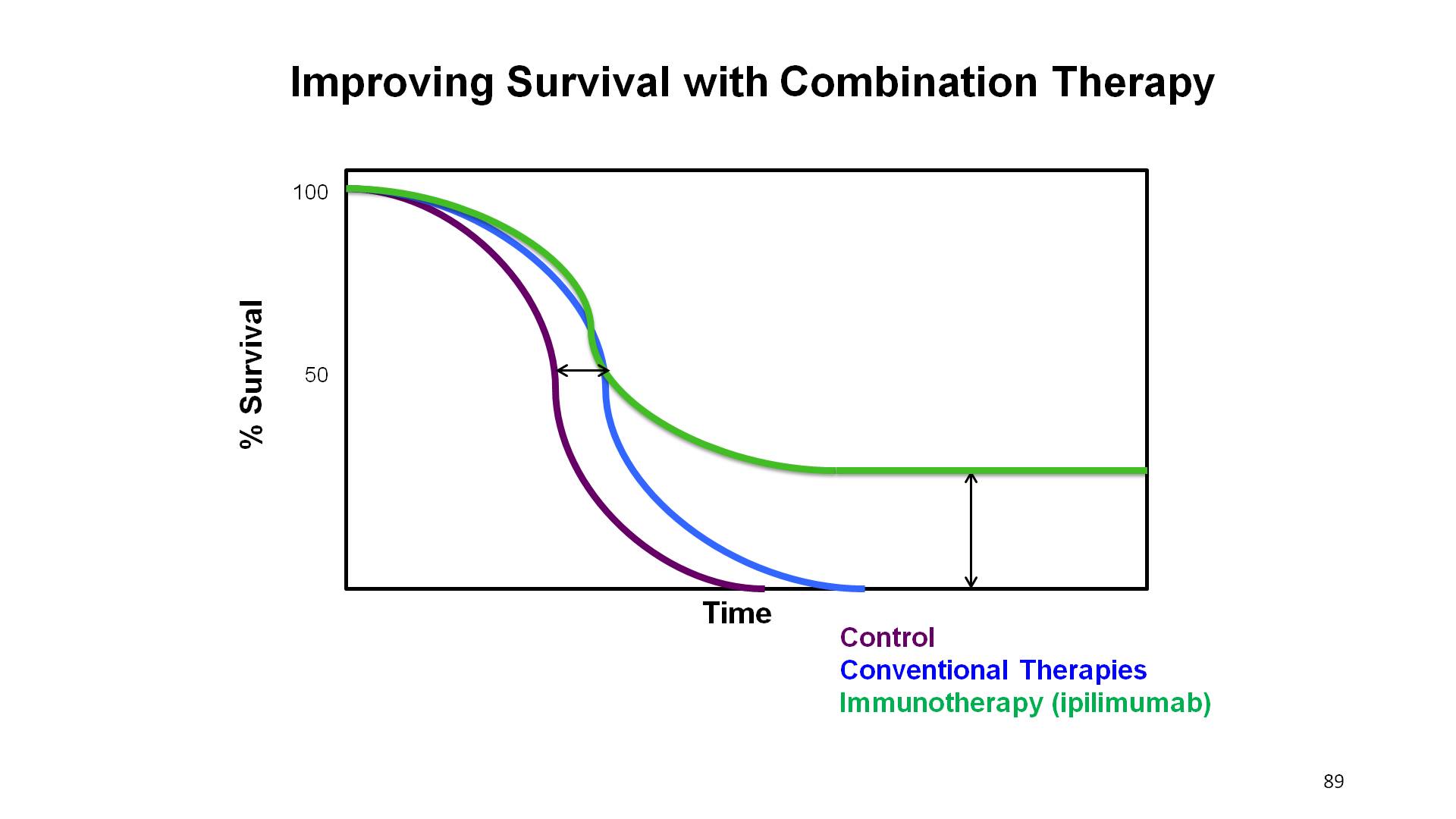 Slide 89
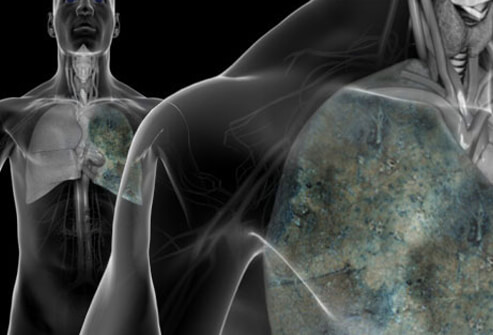 Inhibición de CTLA-4 con Ipilimumab en Melanoma
En un pool análisis de 12 estudios, la SG empieza a hacer meseta aproximadamente a los tres años en algunos paciente que tuvieron seguimiento a 10 años
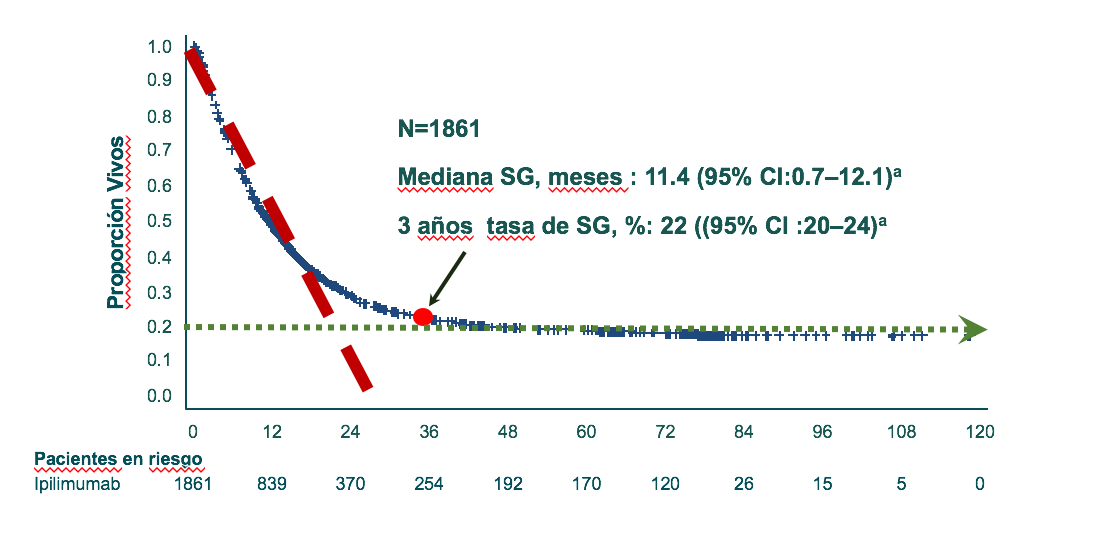 Schandendorf D y cols, 2015, J Clin Oncol
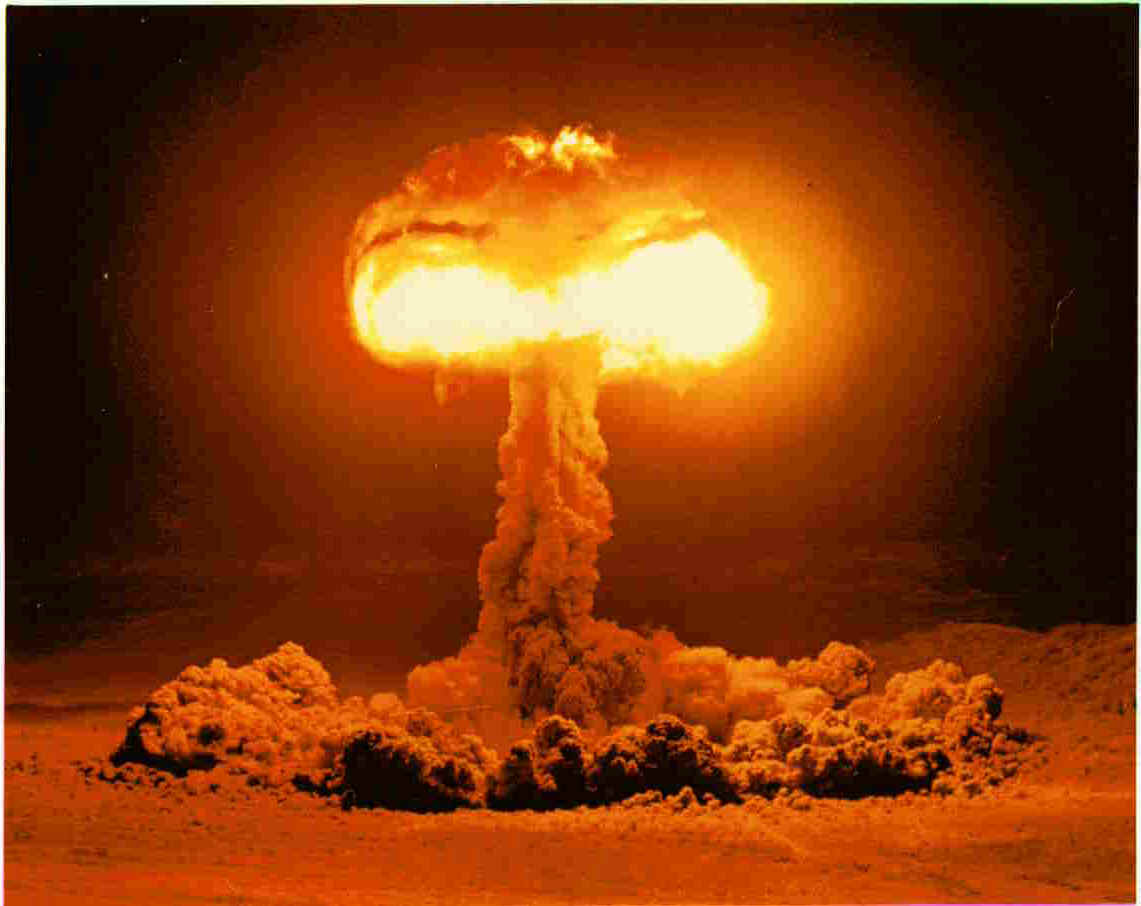 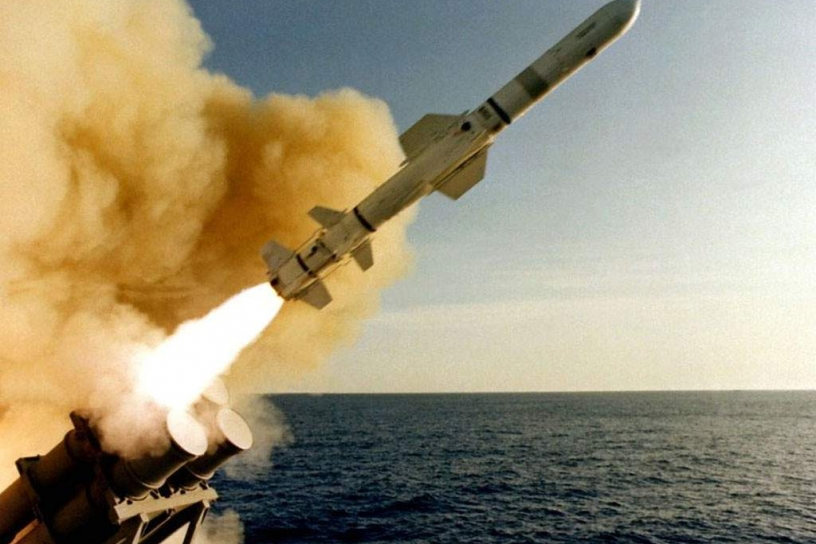 Terapias Dirigidas
Quimioterapia
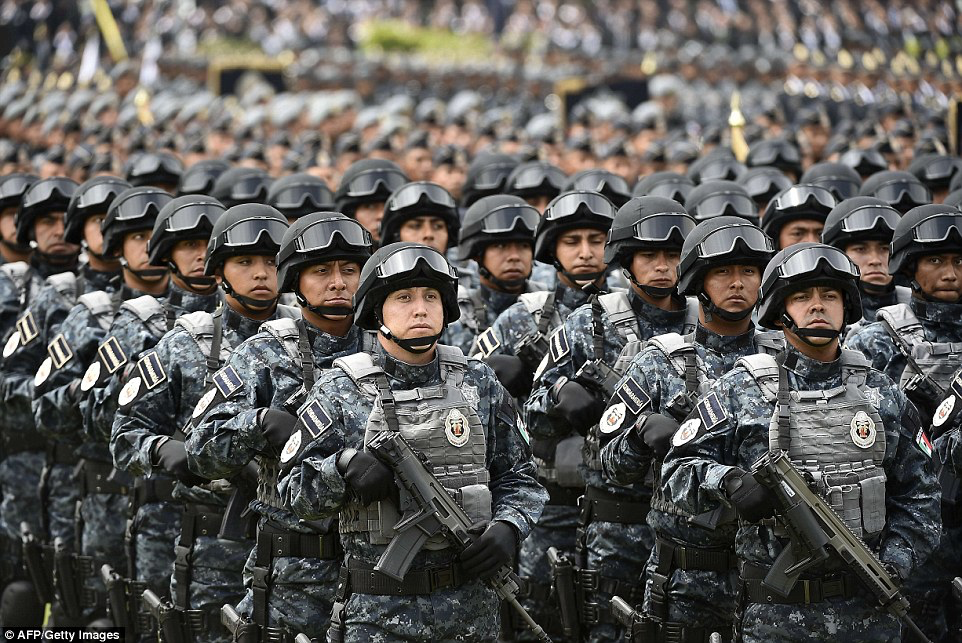 Inmunoterapias
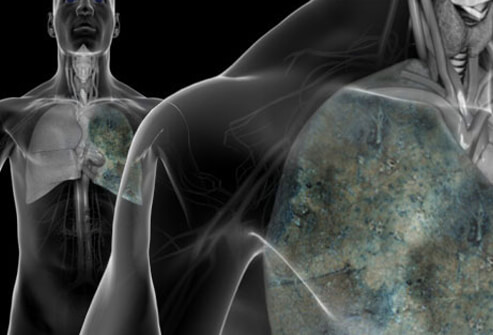 PUNTOS DE CONTROL INMUNOLÓGICOS
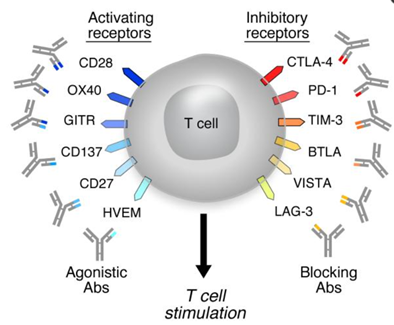 [Speaker Notes: To protect against detrimental inflammation and autoimmunity, several immune checkpoints exist to dampen the immune response. In the setting of malignancy, such immune checkpoints can lead to immune tolerance of the tumor and subsequent progression of malignancy. Two well-characterized checkpoints being targeted in non-small cell lung cancer (NSCLC) clinical trials are the cytotoxic T-lymphocyte antigen 4 (CTLA-4) and the programmed death receptor 1 (PD1]
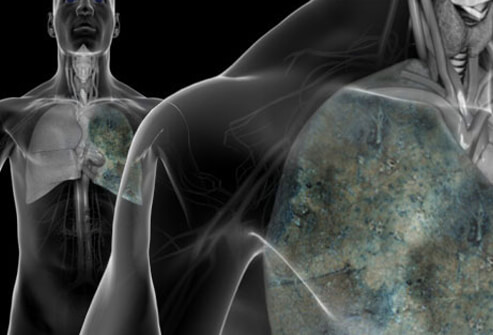 TODAS LAS INMUNOTERAPIAS MOSTRARON SER MEJORES QUE QUIMIOTERAPIA EN 2ª LÍNEA
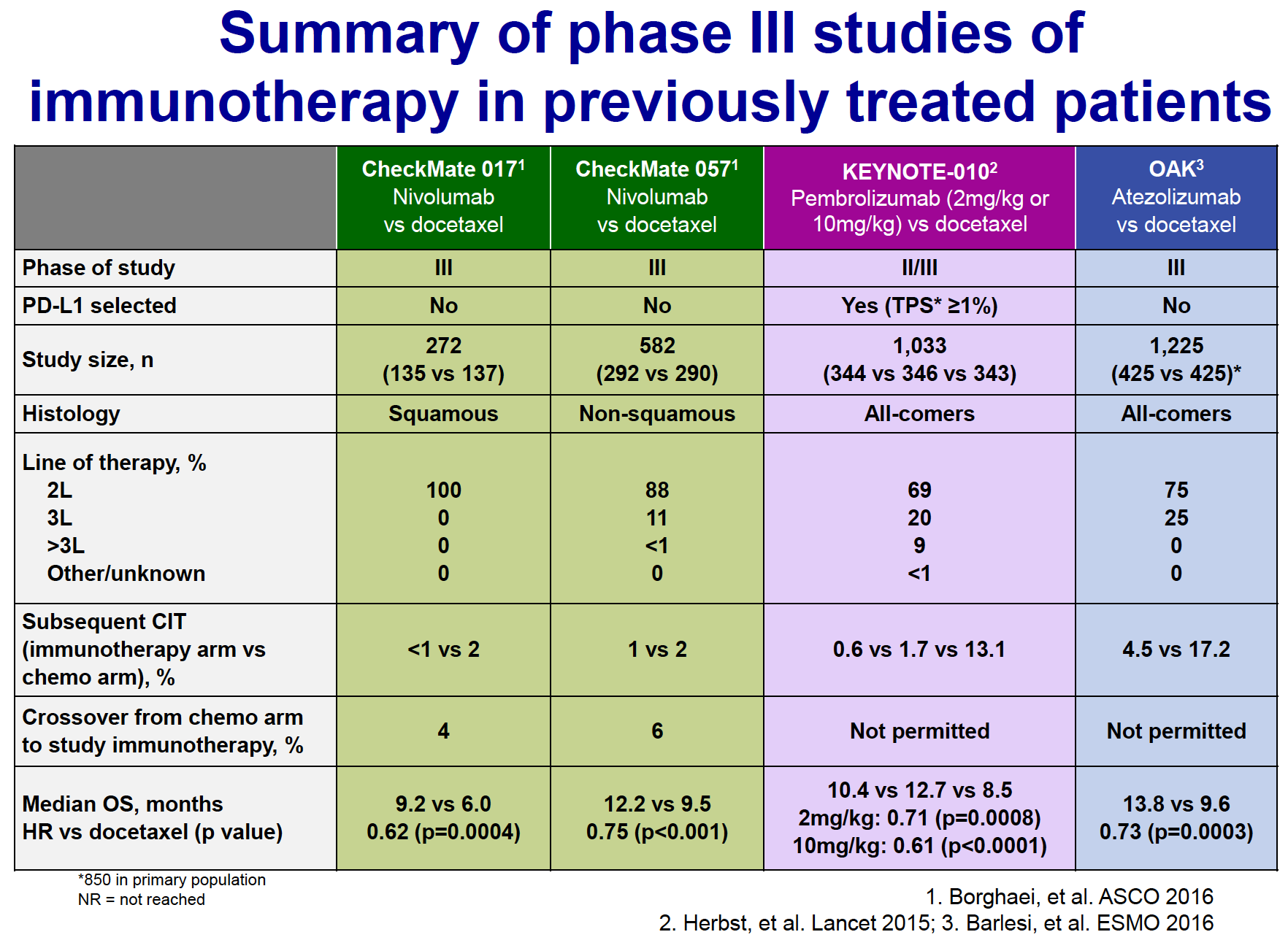 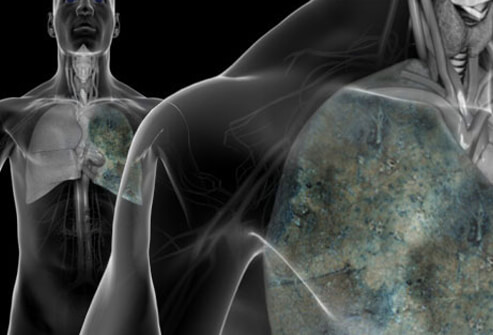 SOBREVIDA DE LOS PACIENTES SEGÚN LA EXPRESIÓN DE PD-L1
Checkmate 057
Nivolumab
OAK
Atezolizumab
Keynote 010
Pembrolizumab
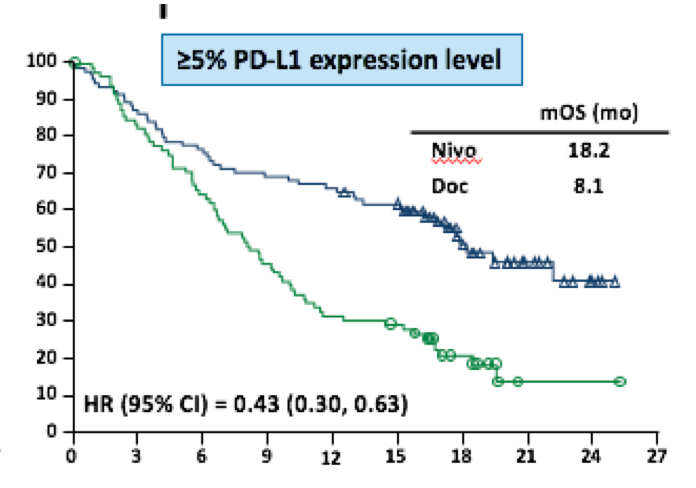 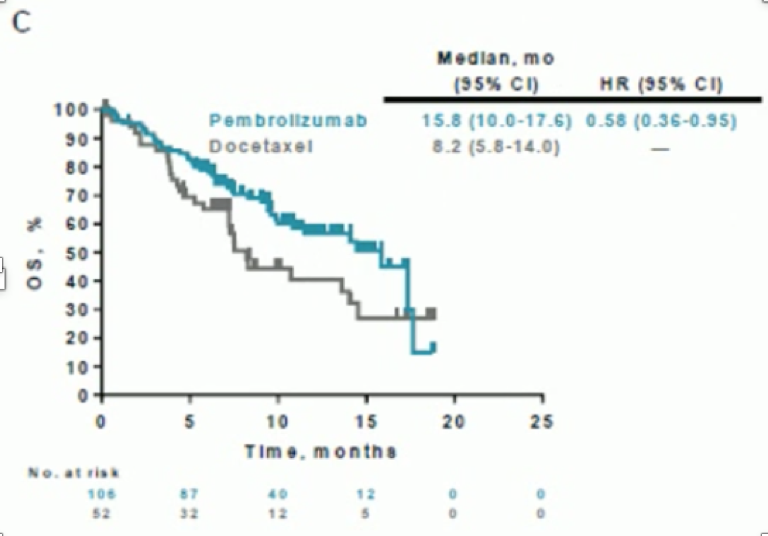 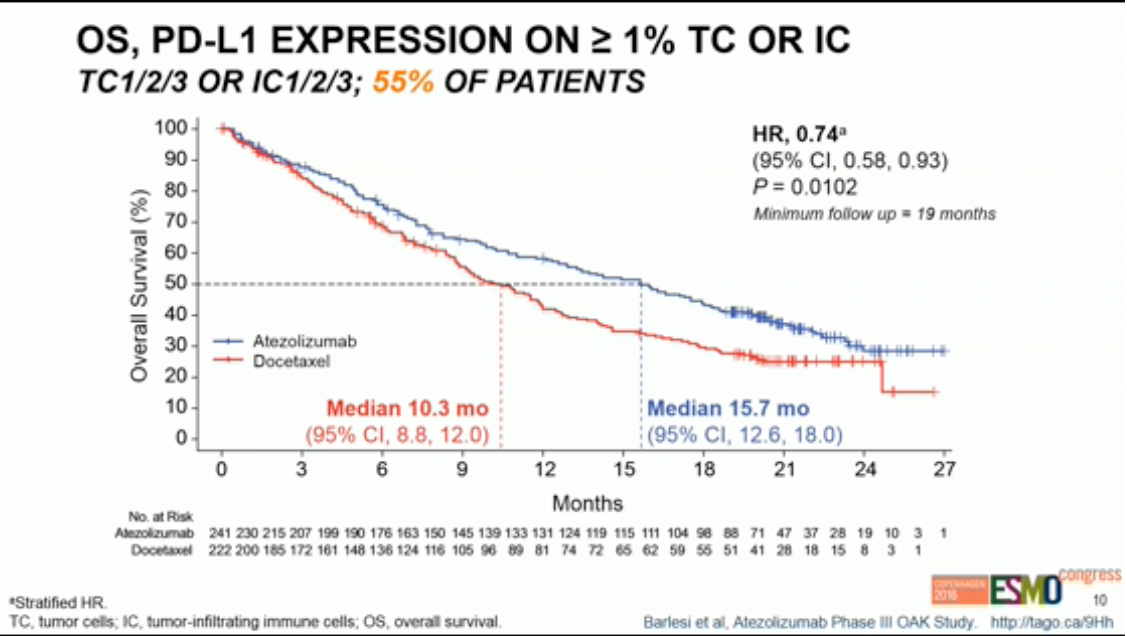 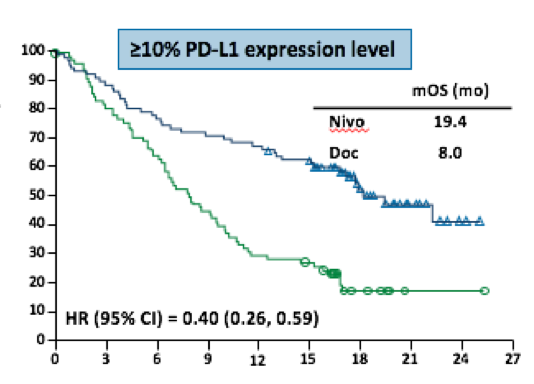 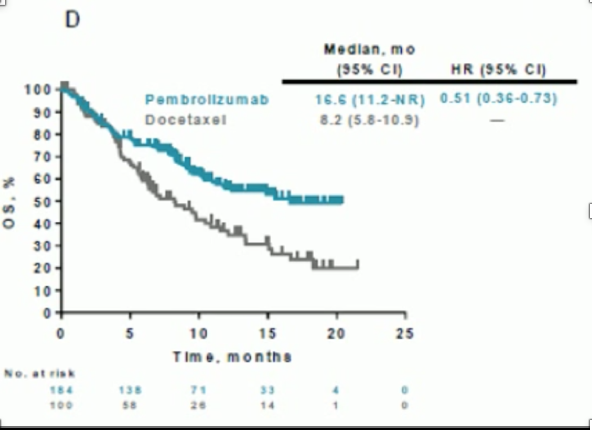 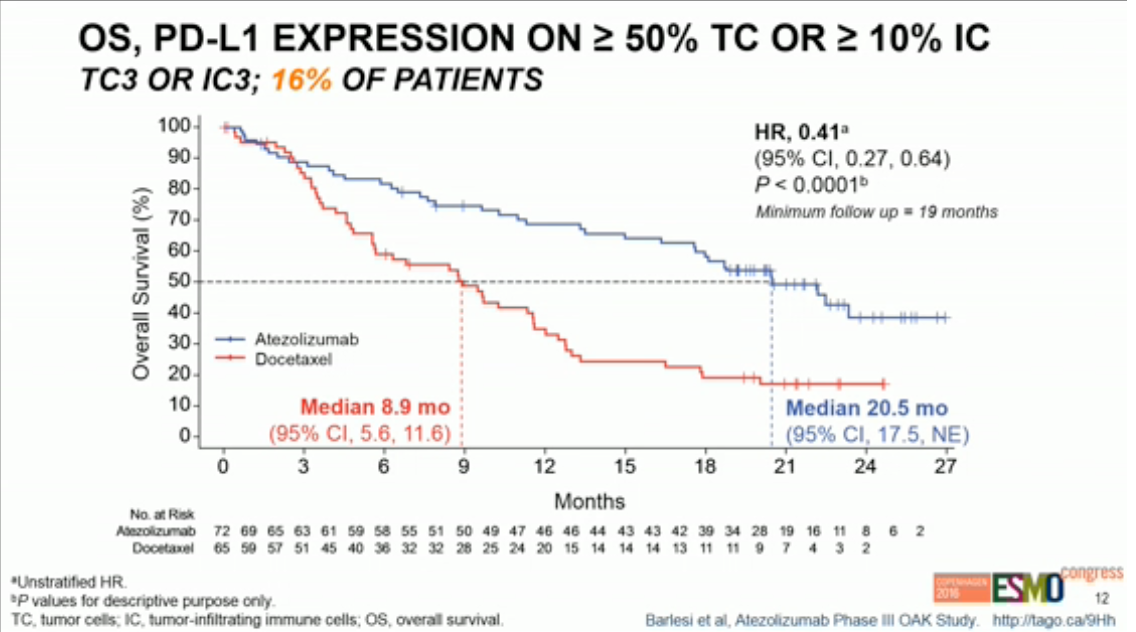 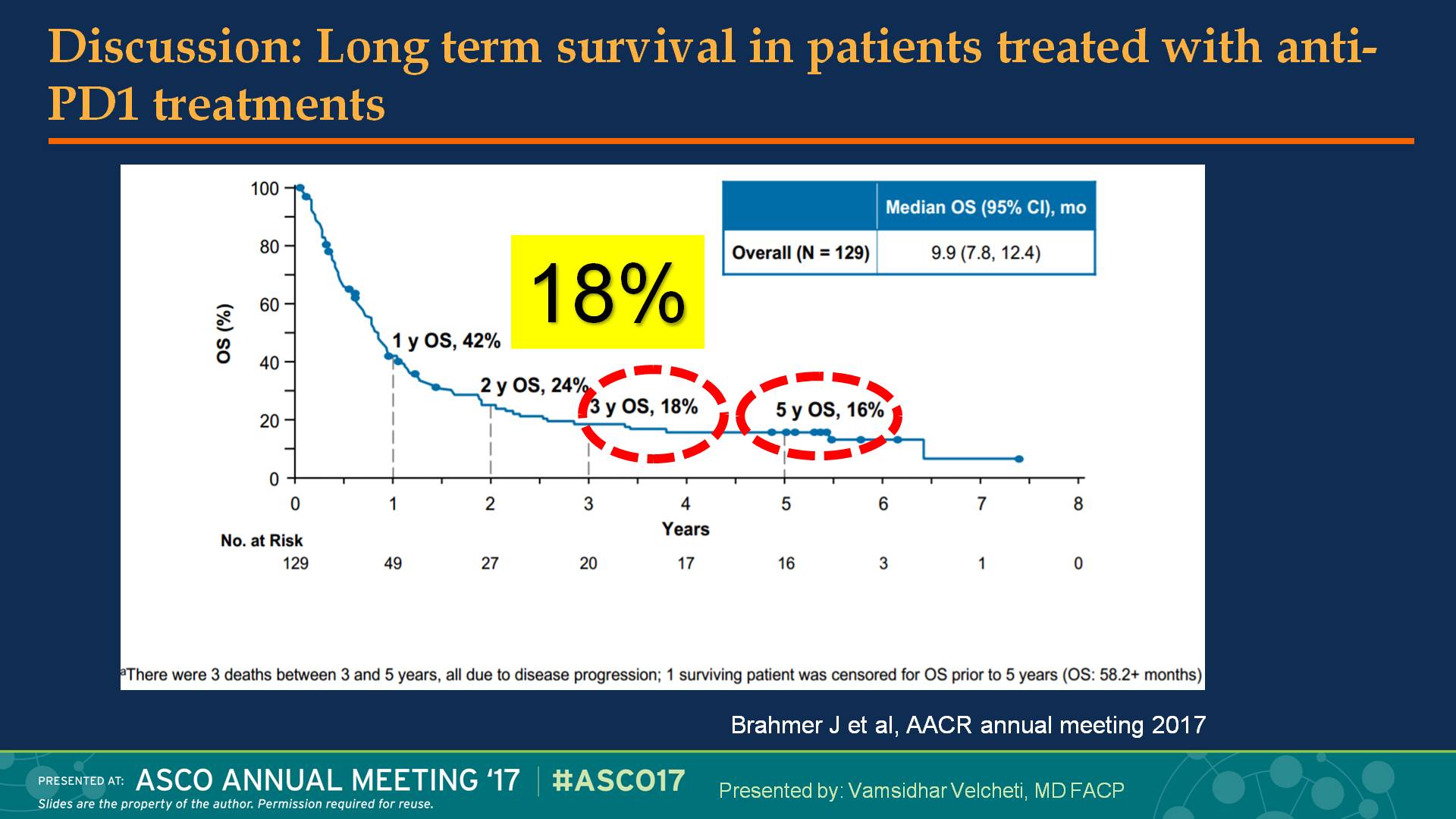 Slide 6
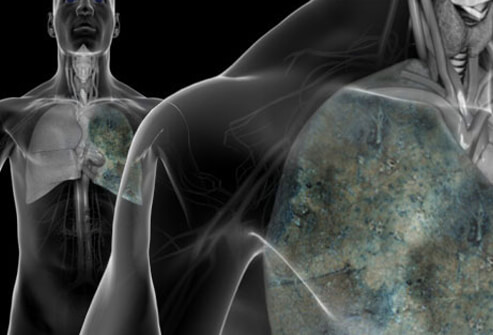 Primera Línea en Cáncer de Pulmón con 
PD-L1 Tumoral > 50%
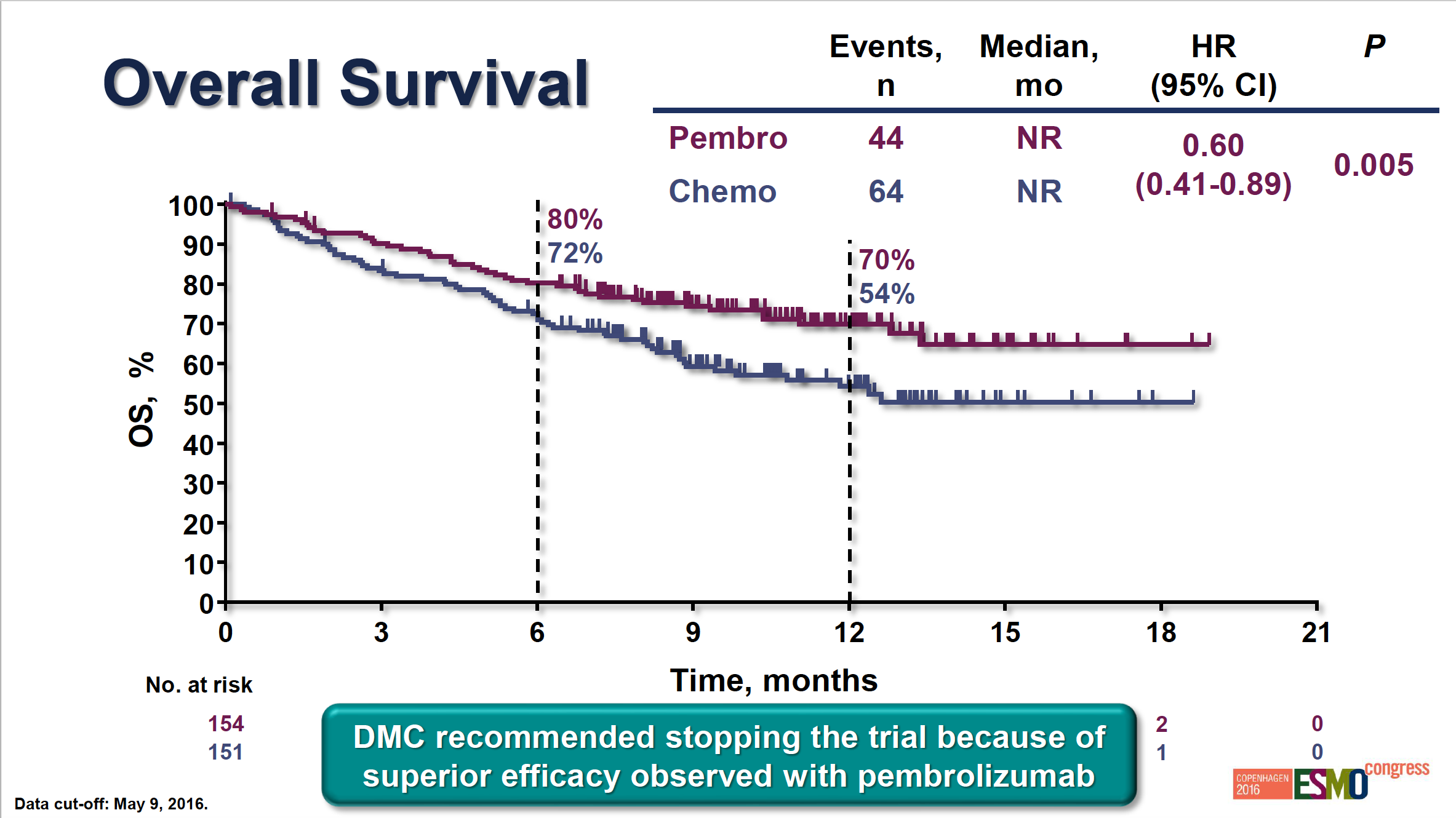 La Inmunoterapia Mostró ser Superior que la Quimioterapia Estándar en pacientes en los que su tumor hay expresión de más del 
50% de PD-L1
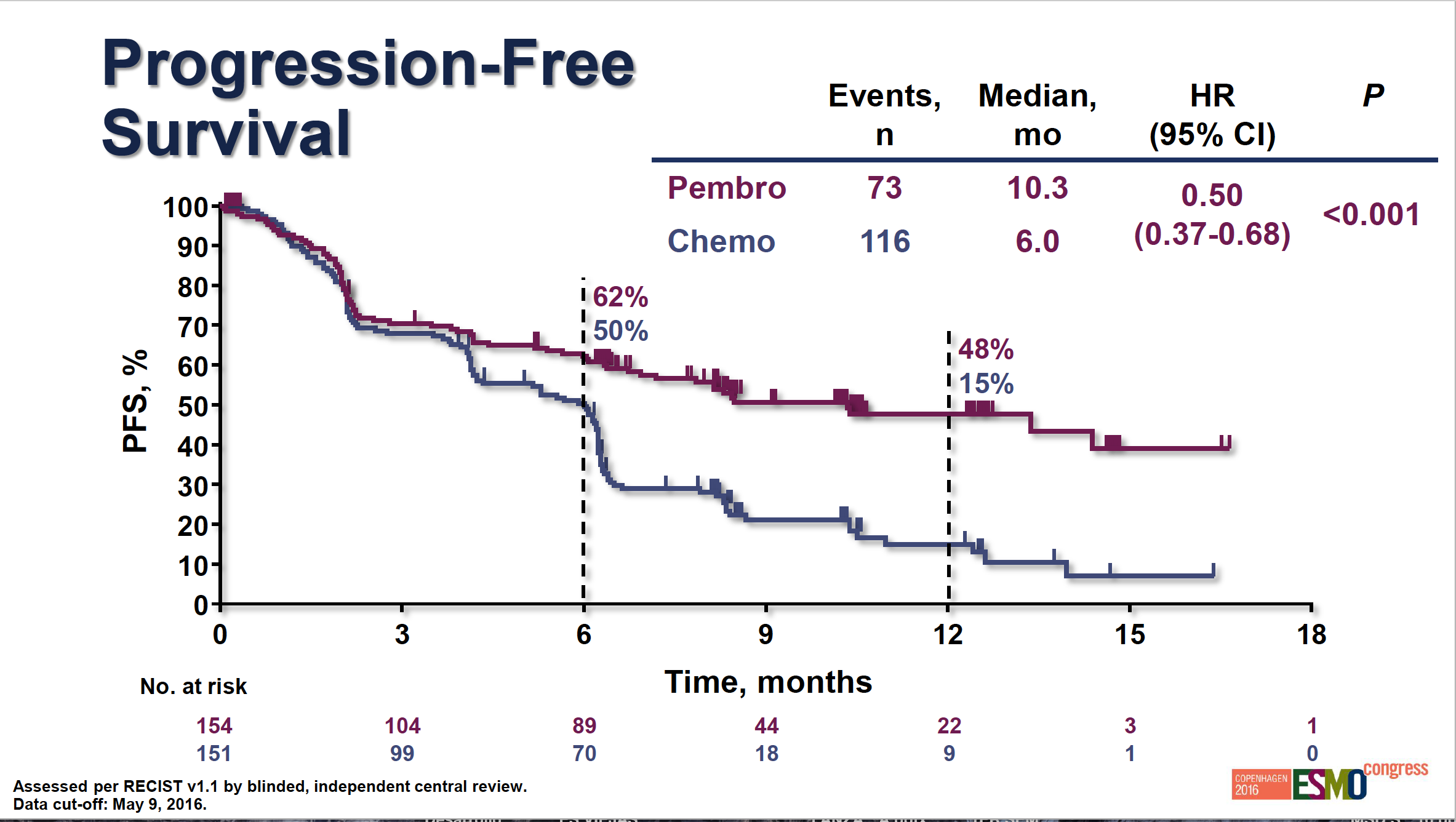 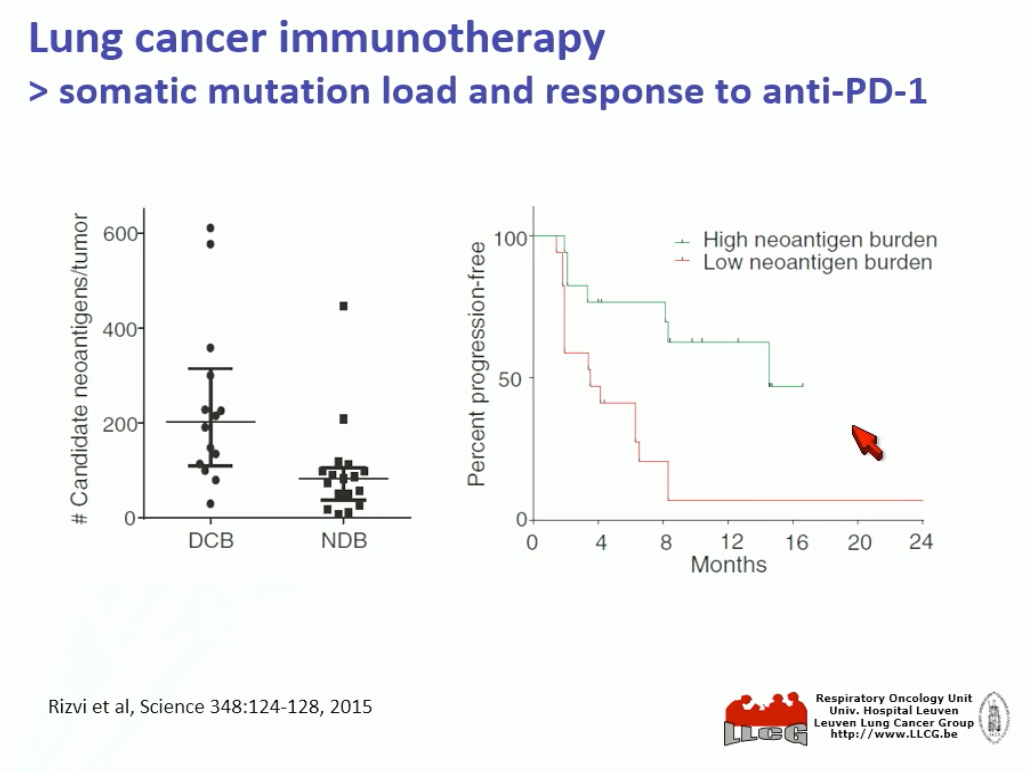 DCB: Durable Clinical Benefit
NDB: Non Durable Benefit
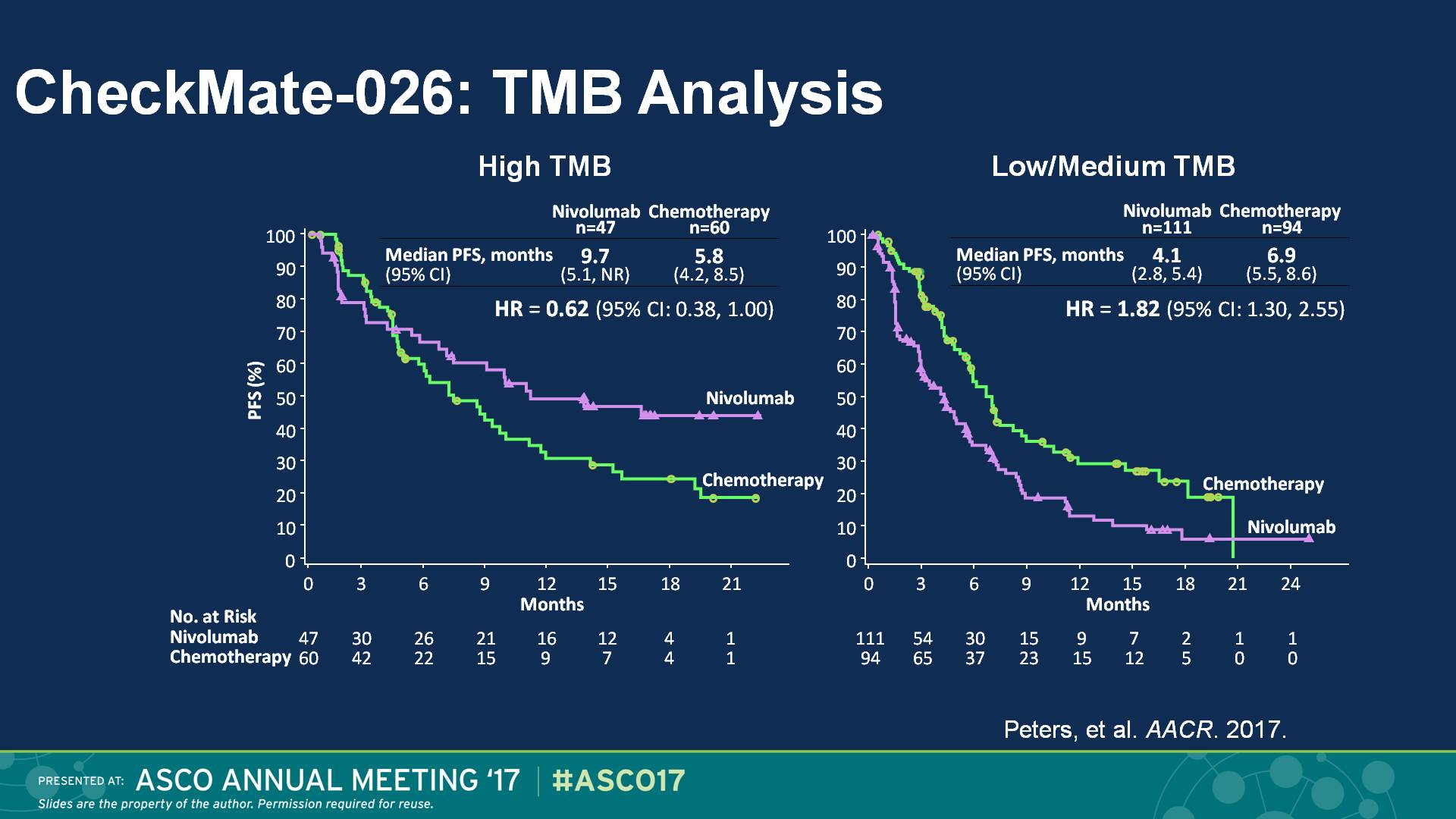 CheckMate-026: TMB Analysis
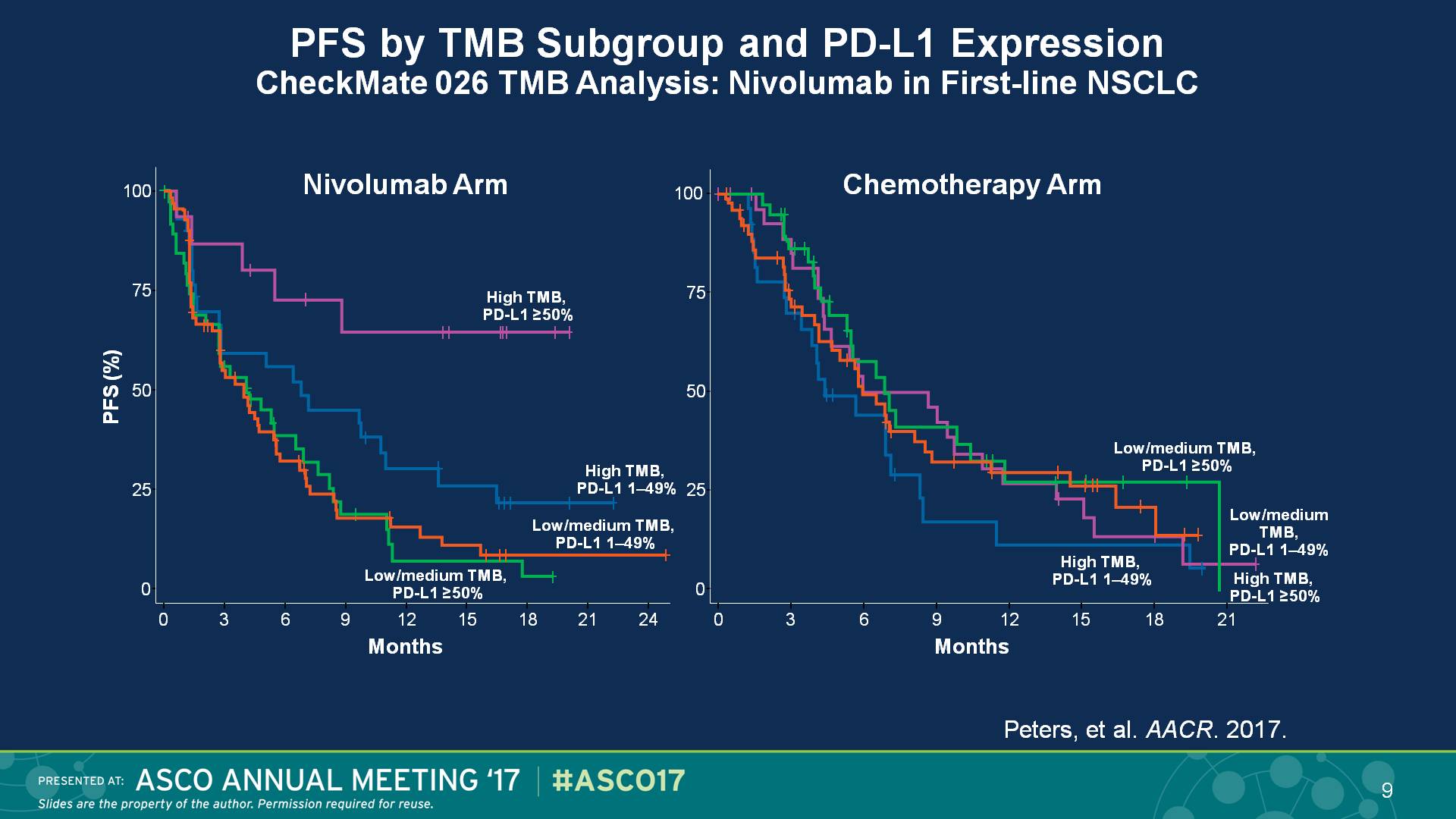 Slide 9
El PRINCIPAL AVANCE…..
PERSONALIZAR LA ENFERMEDAD
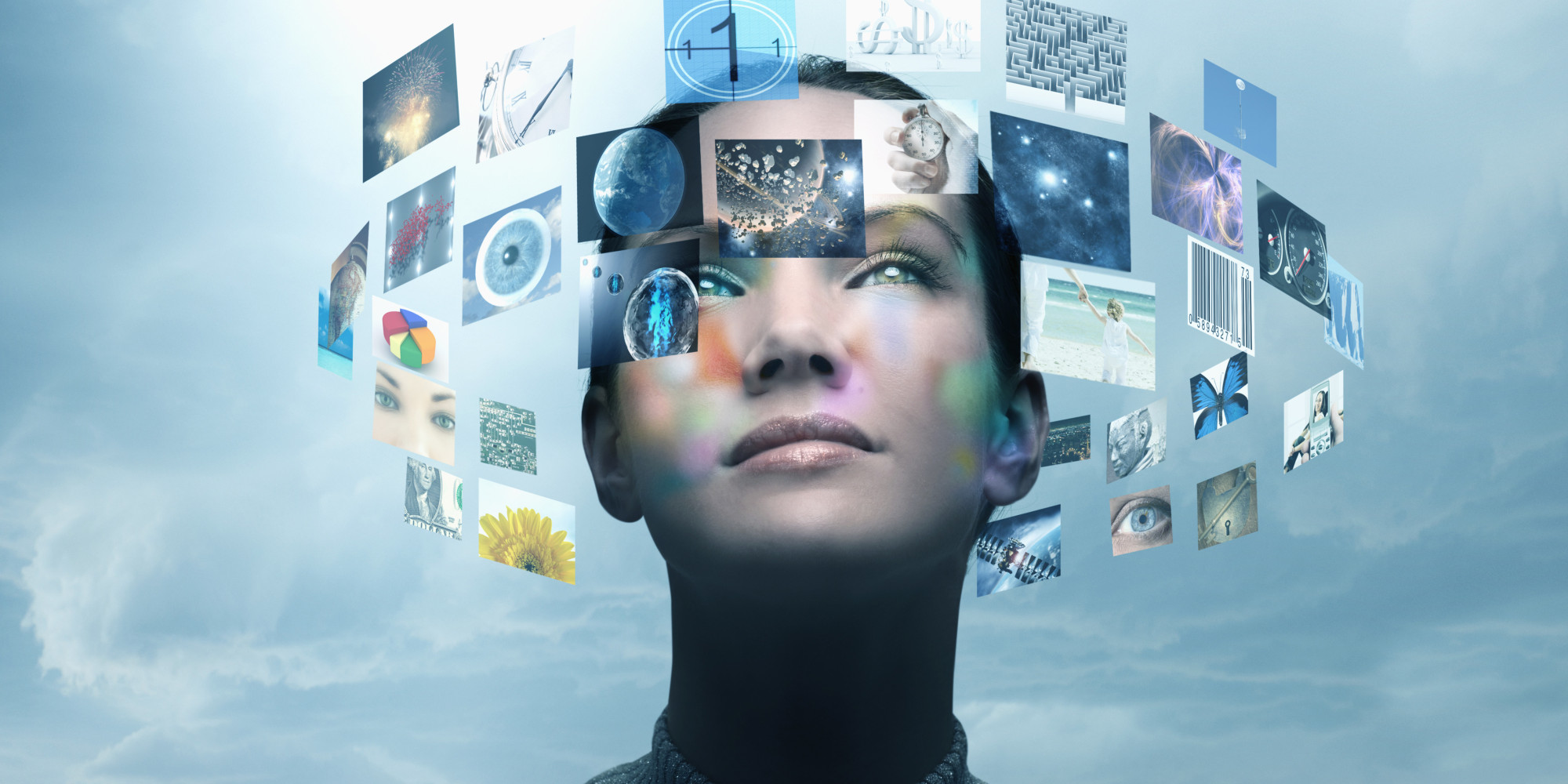 El Futuro de IO
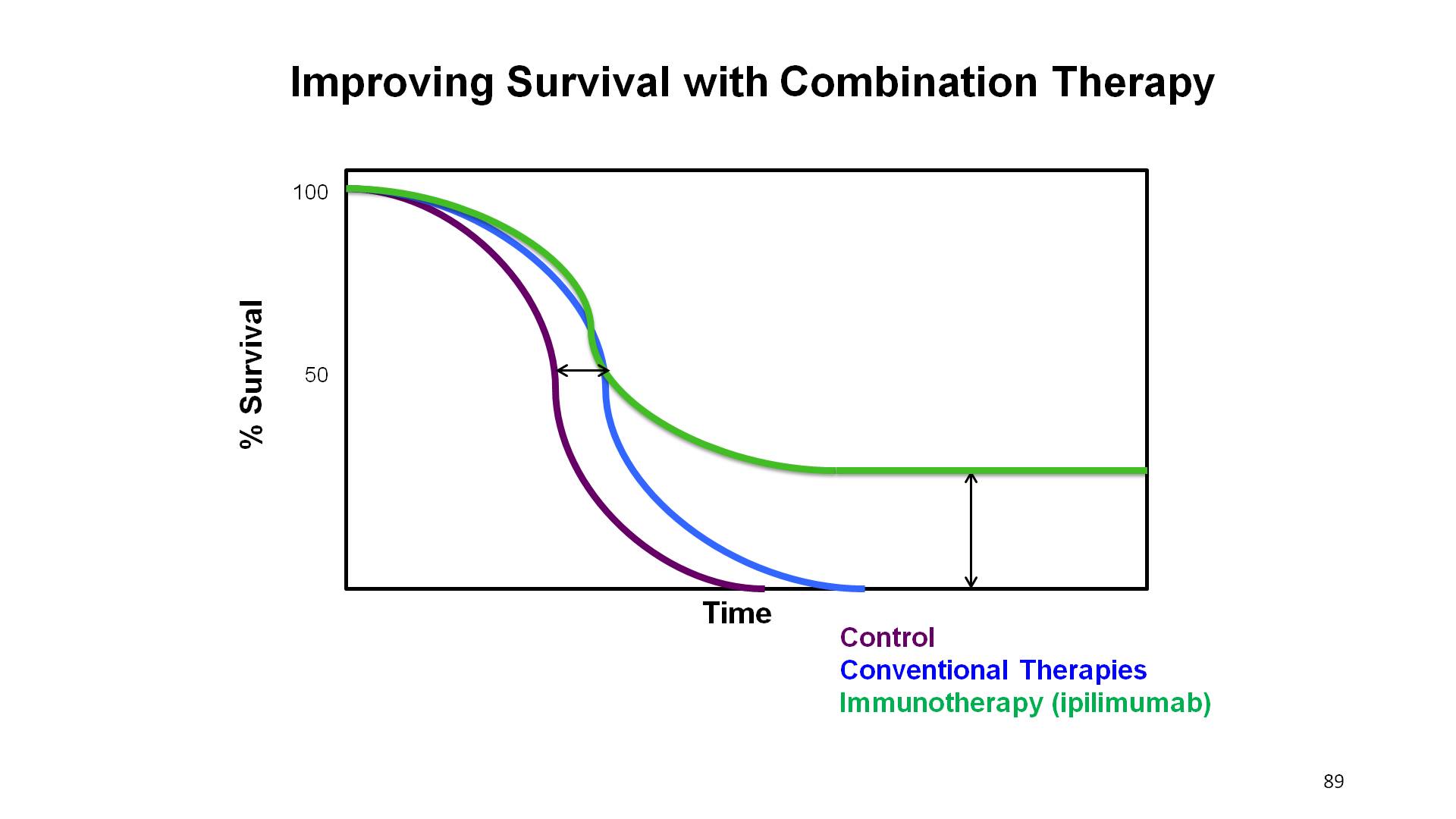 Slide 89
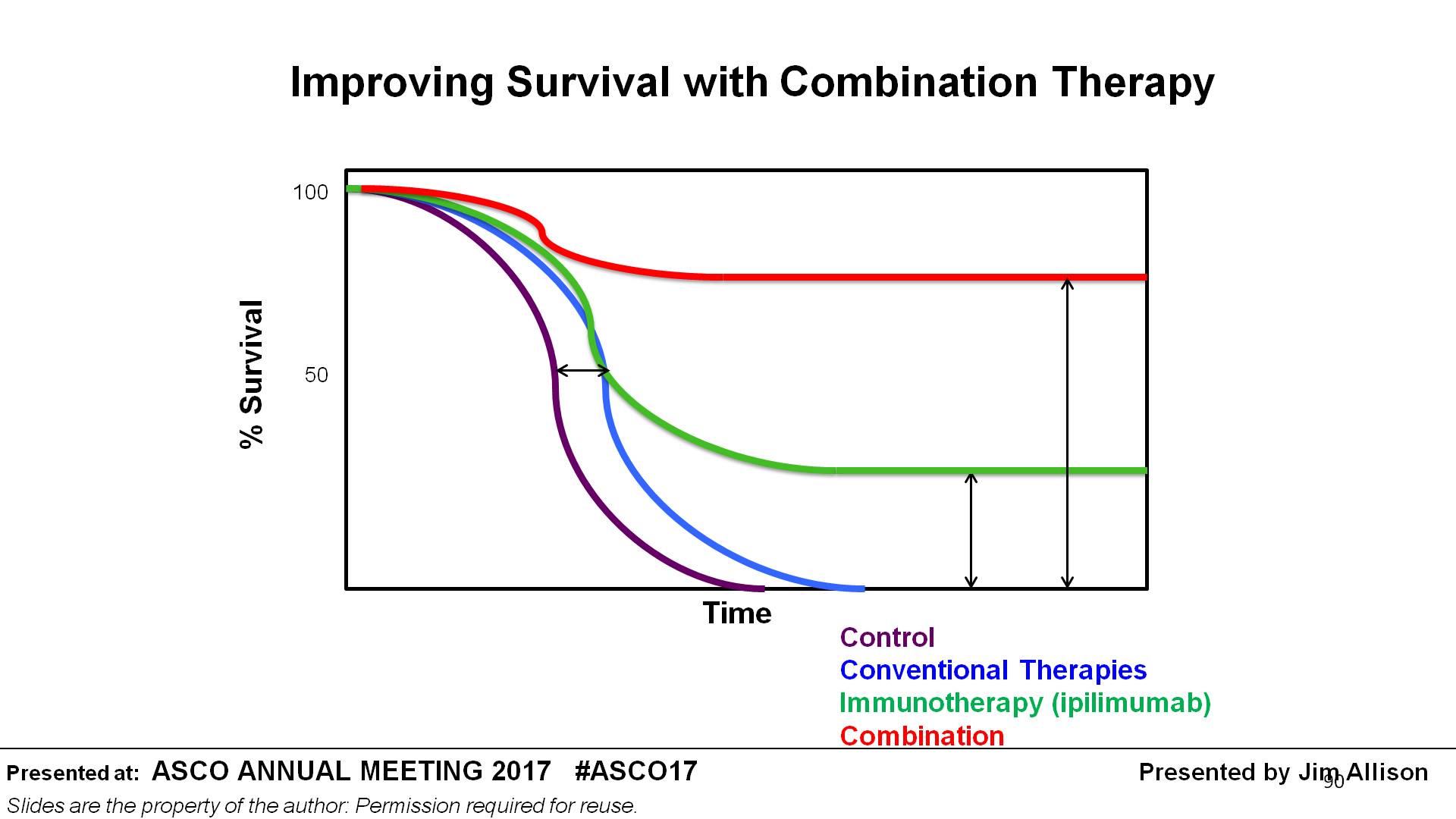 Slide 90
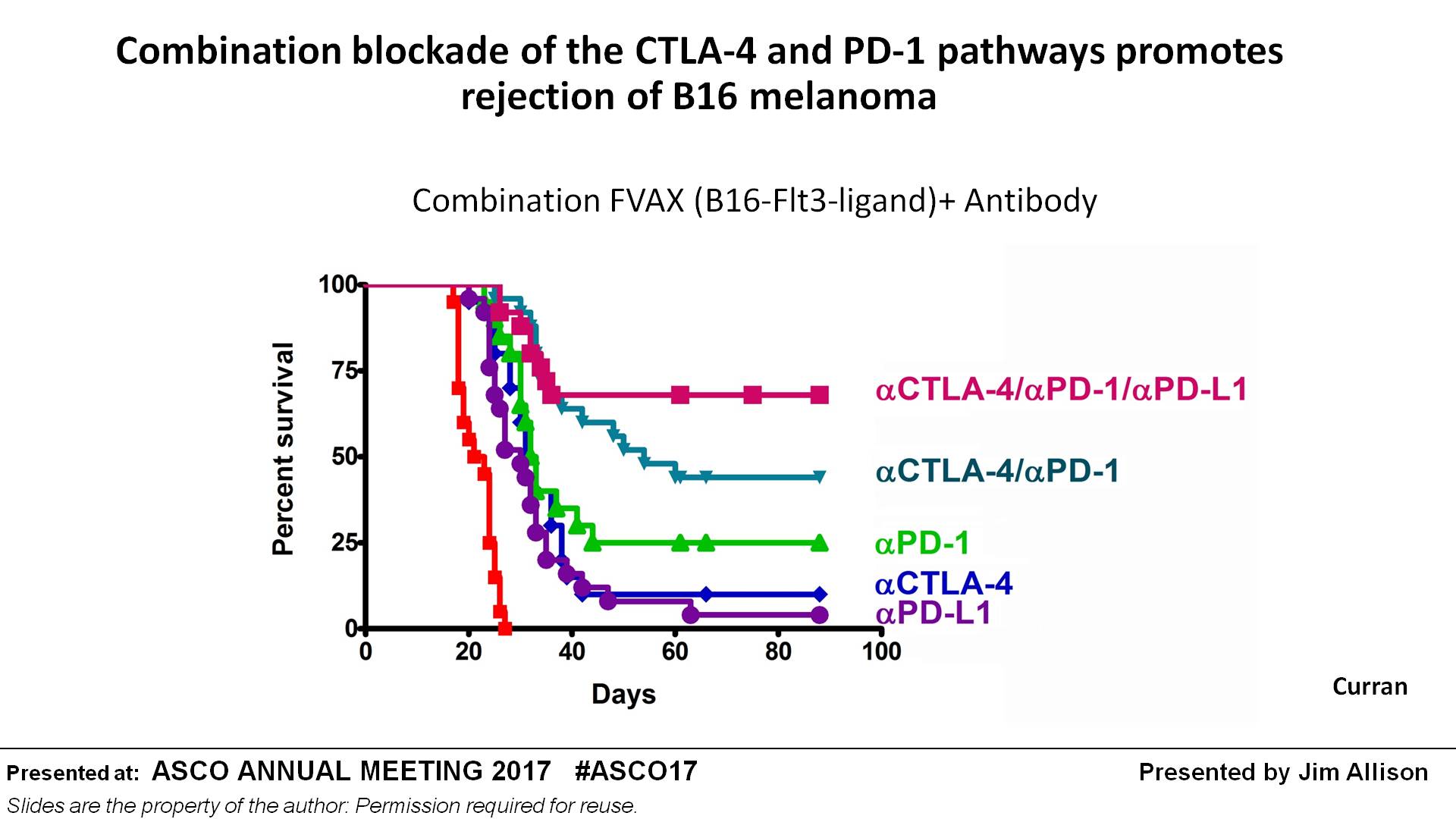 Combination blockade of the CTLA-4 and PD-1 pathways promotes rejection of B16 melanoma
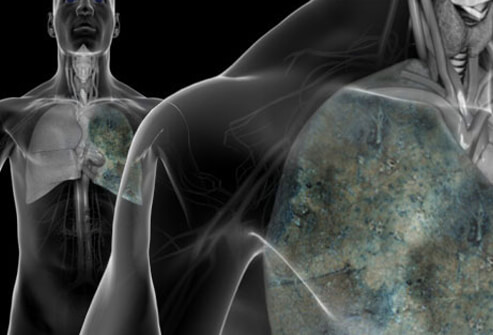 Inhibición de CTLA-4 y PD-1 con la Combinación de 
Ipilimumab y Nivolumab en Melanoma
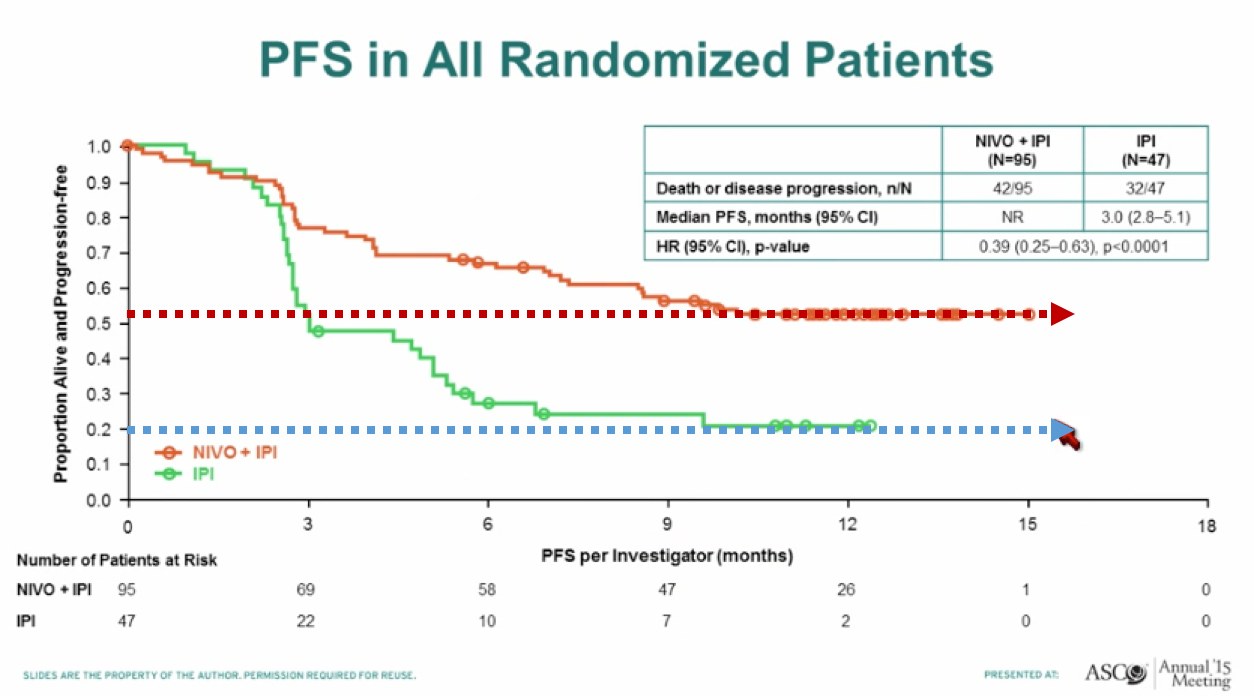 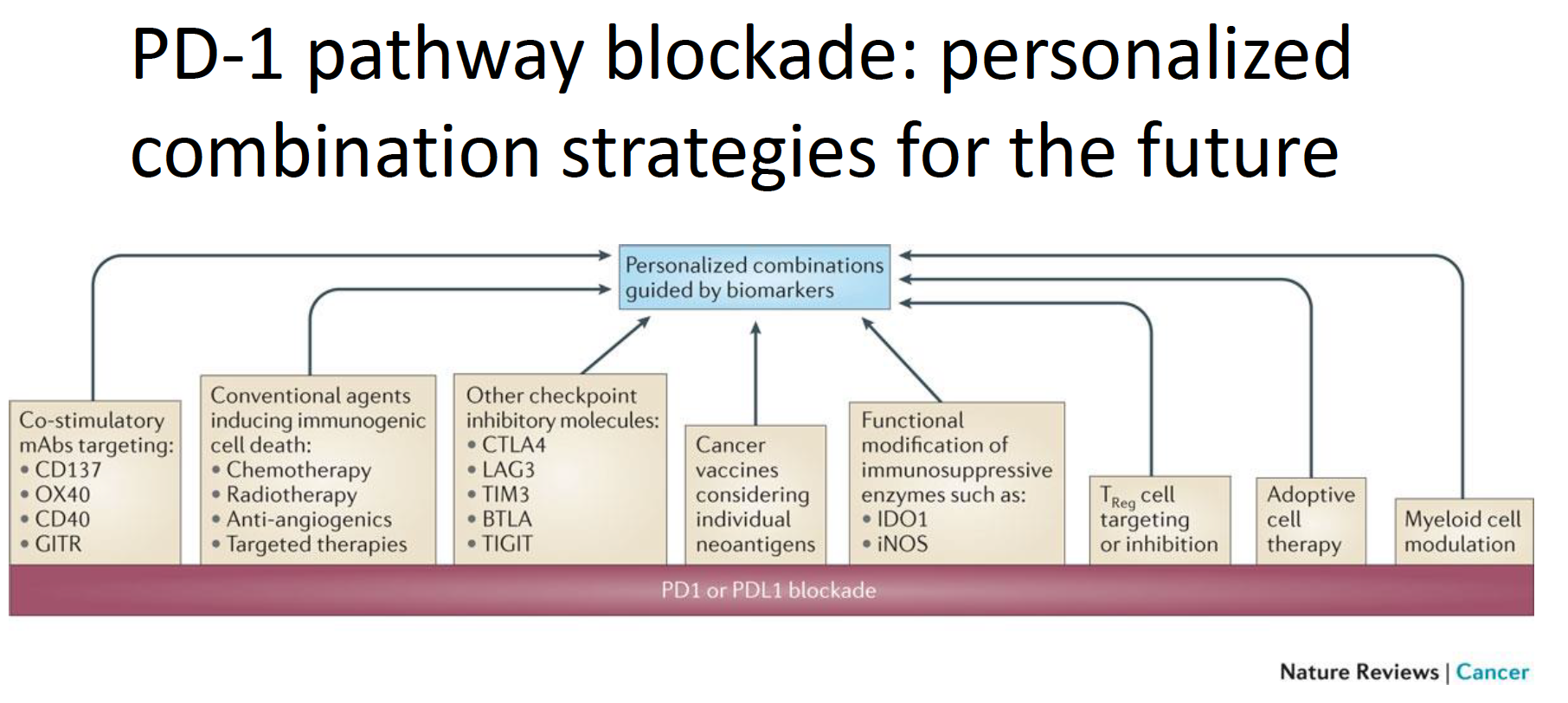 Otros avances
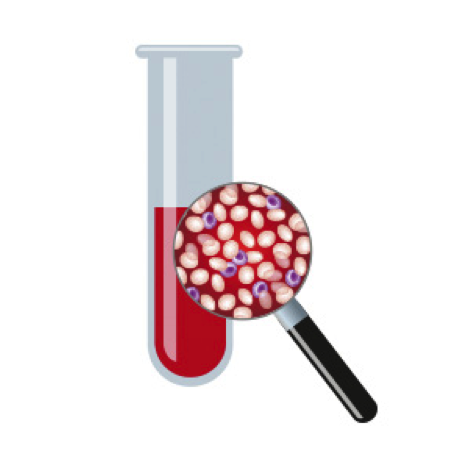 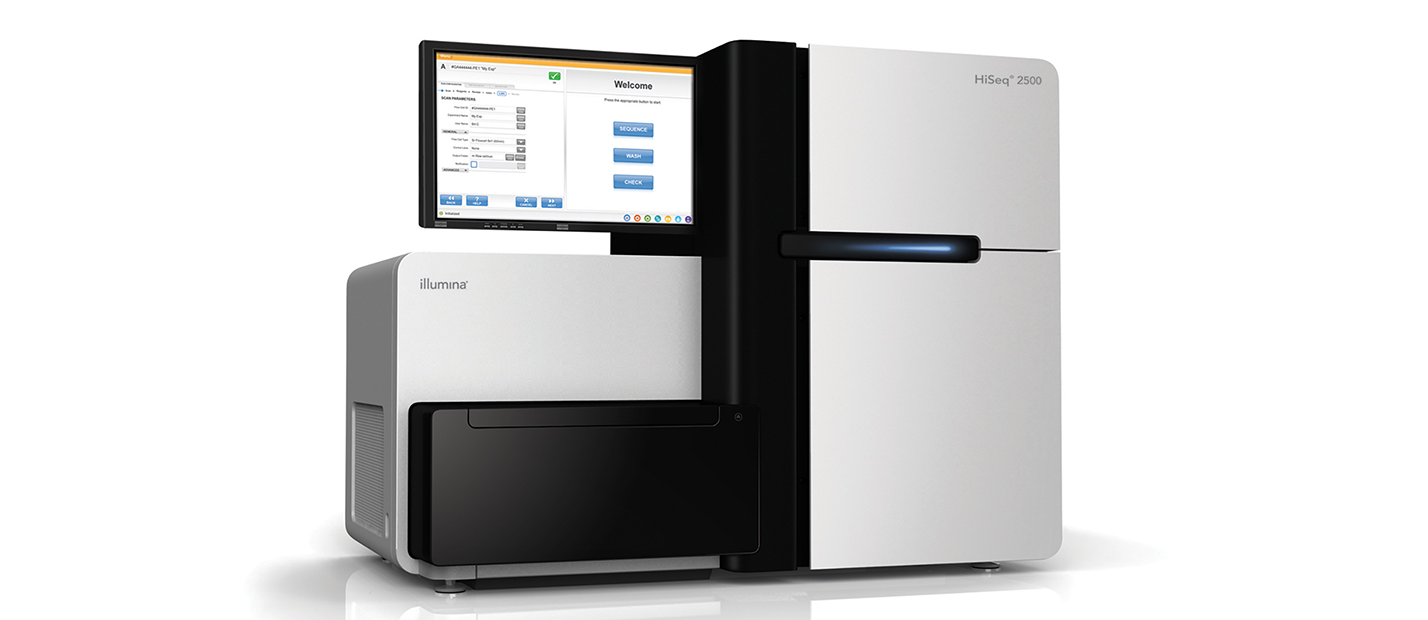 Secuenciación de Nueva Generación
Biopsia Líquida
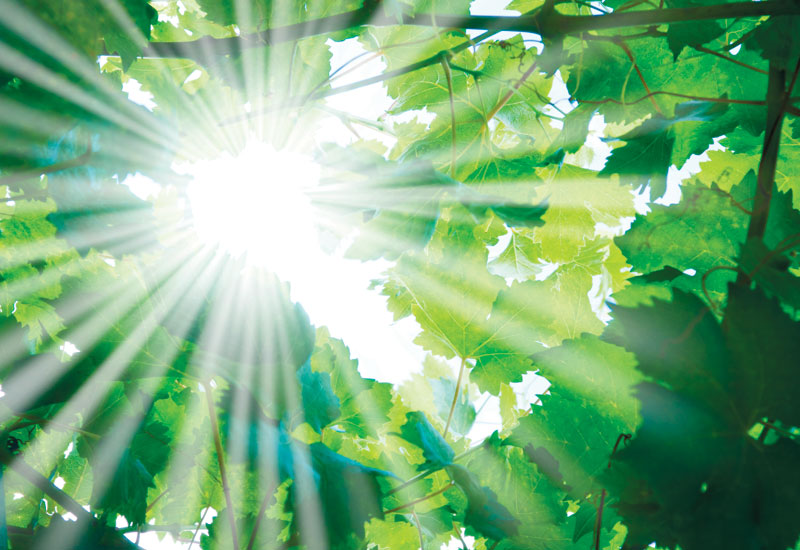 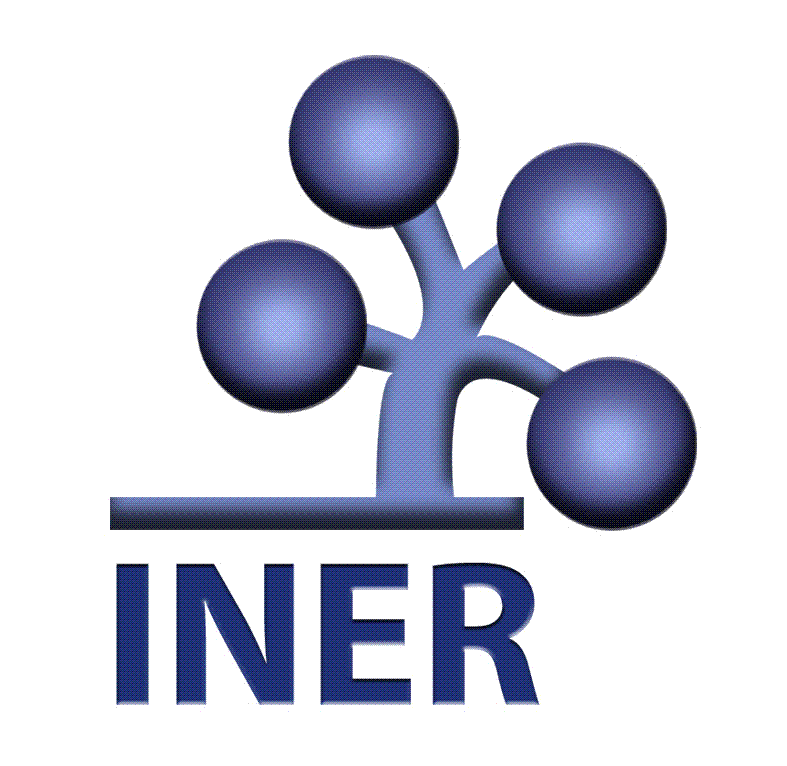 drjorgealatorre@yahoo.com.mx
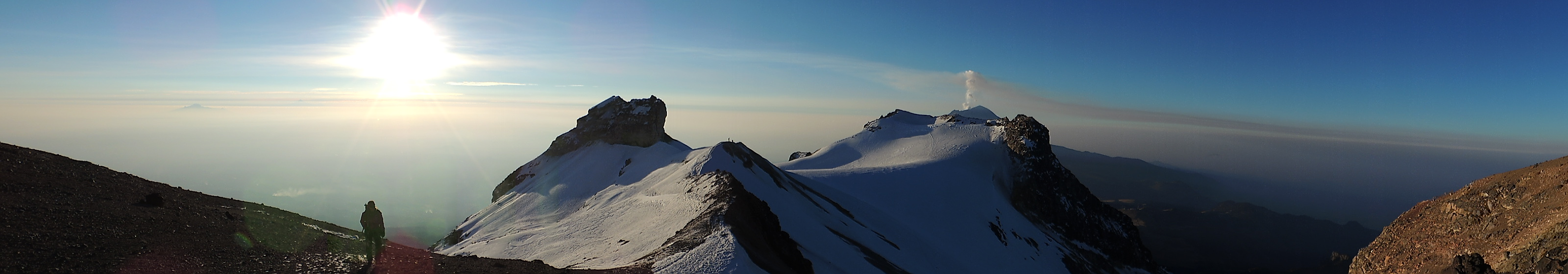